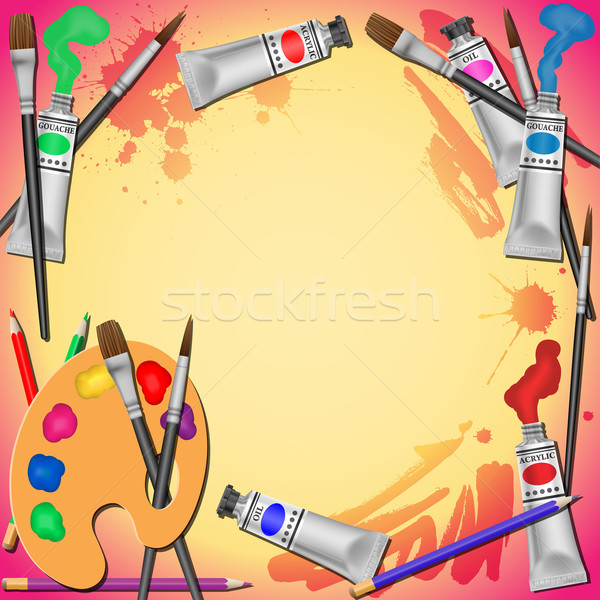 Викторина для детей подготовительной к школе группы
«Мировые шедевры – детям»
МДОУ д/с № 15 «Огонек» городского округа город Буй
Подготовила: воспитатель по ИЗОдеятельности
Тубис Н. В.
Пояснительная записка к интерактивному упражнению
«Мировые шедевры детям»
Аннотация к интерактивной викторине  «Мировые шедевры - детям»
Игра  предназначена для детей старшего и подготовительного к школе  возраста.  Переход  от слайда  к слайду выполняется щелчком. На слайдах, под  палитрой красок у Весёлого карандаша спрятаны задания.
1 – какому жанру живописи принадлежит , та или иная картина?
2 – кто автор картины?
3 – найти фрагмент принадлежащий картине?
4 – выбрать палитру красок для картины?
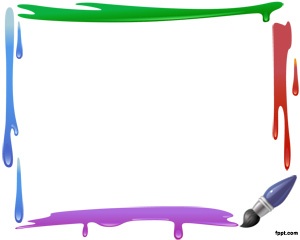 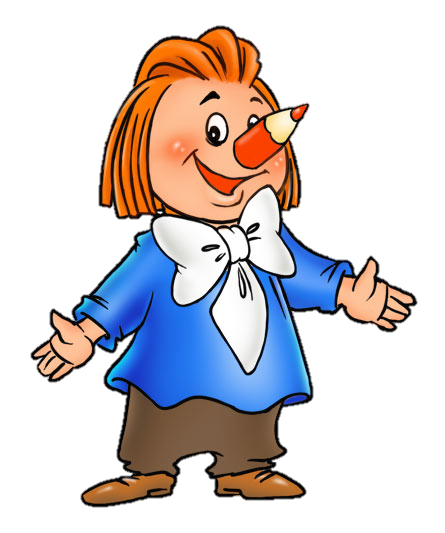 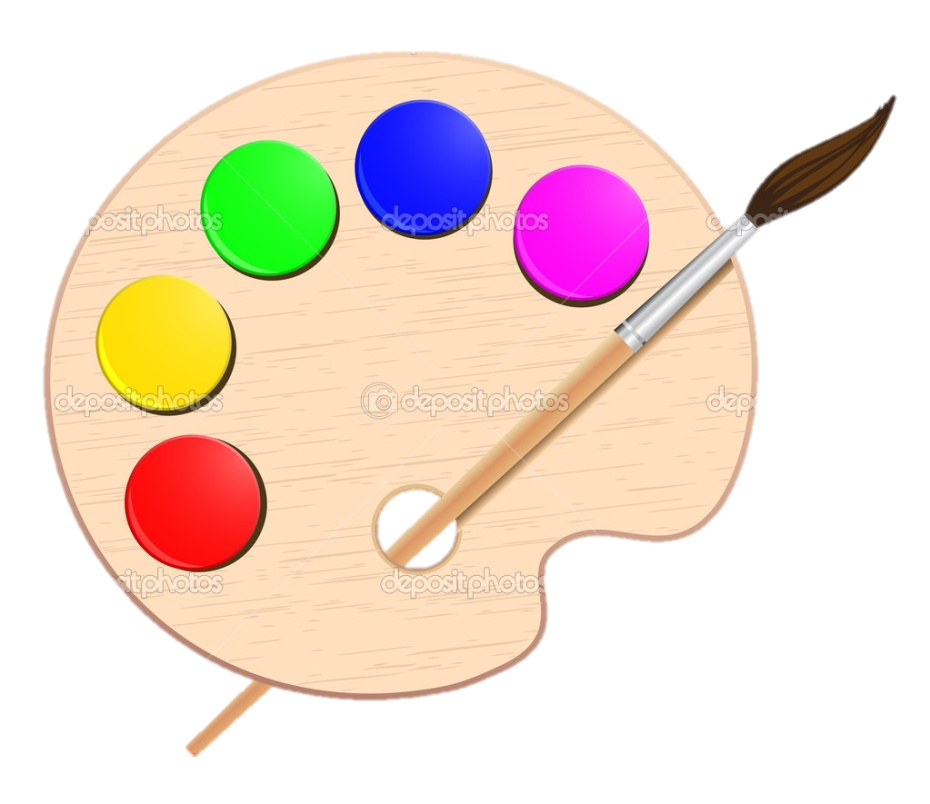 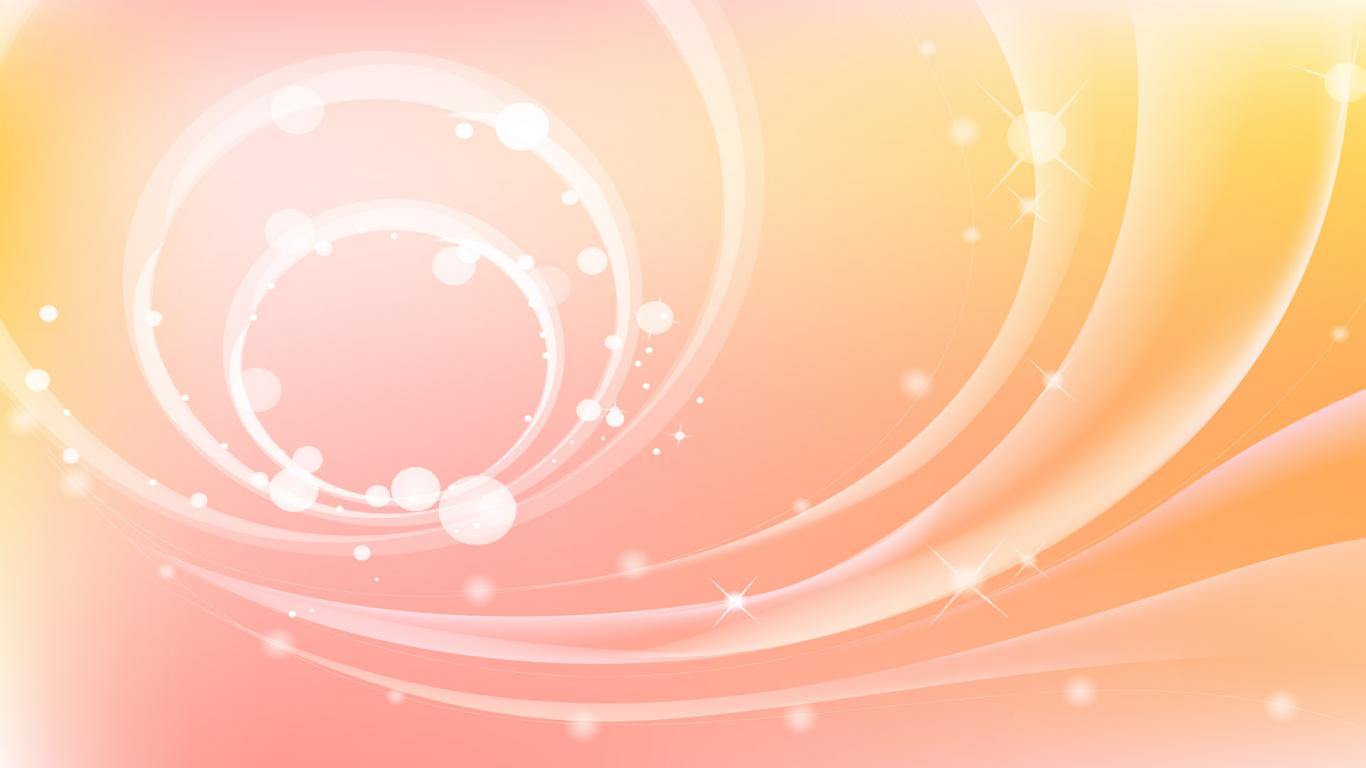 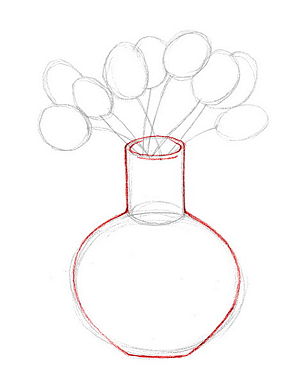 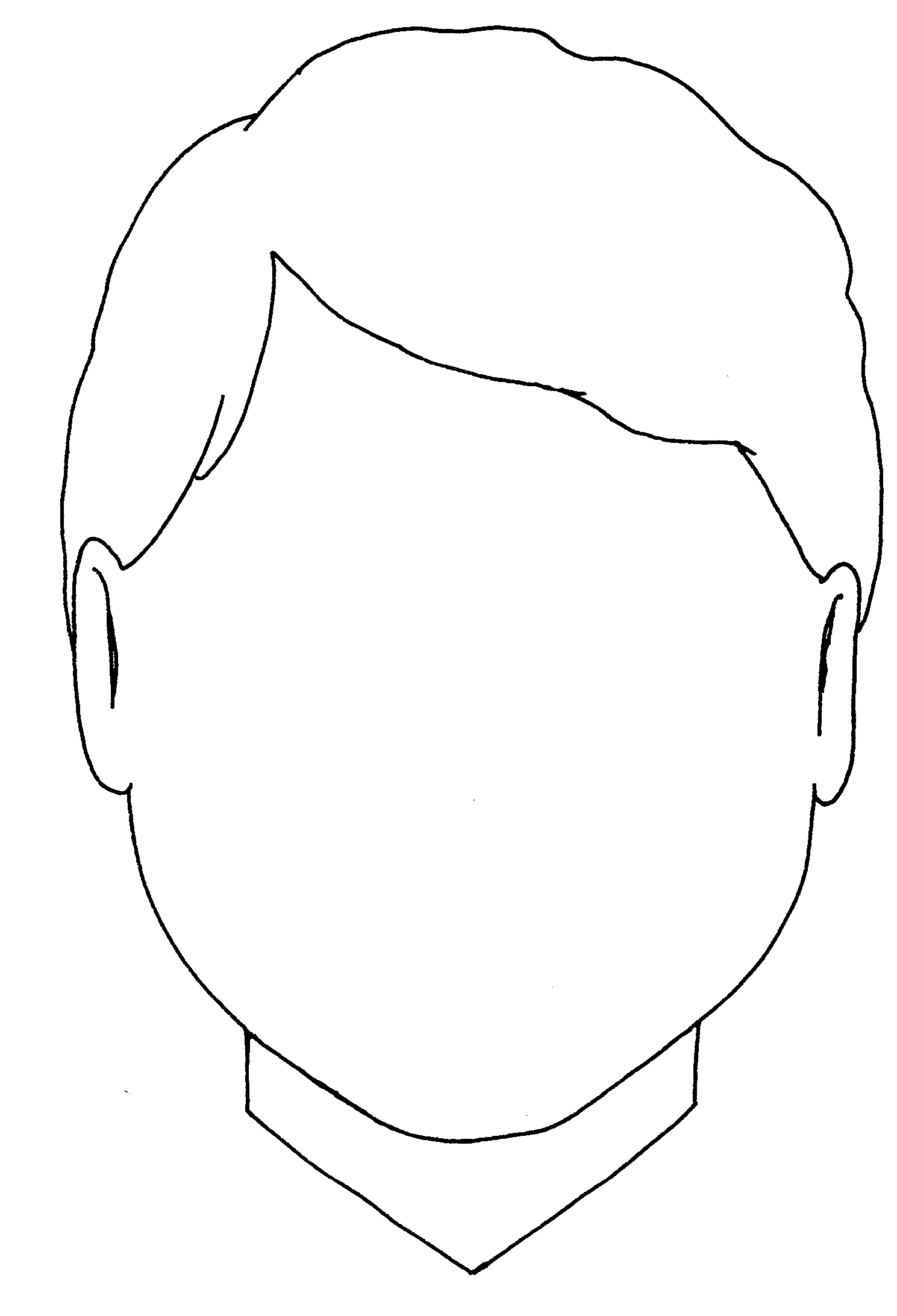 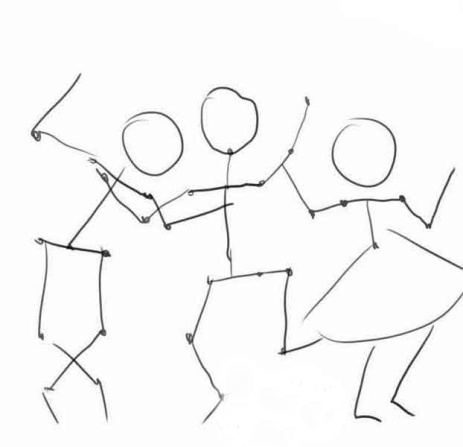 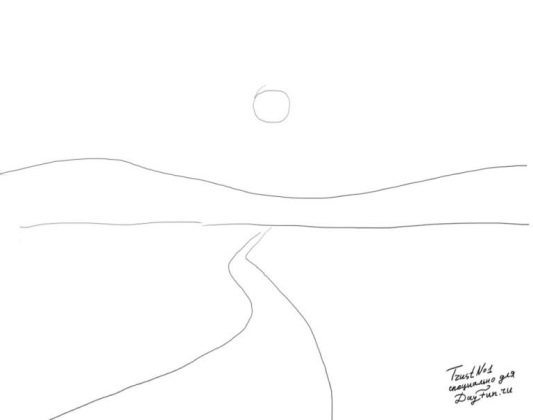 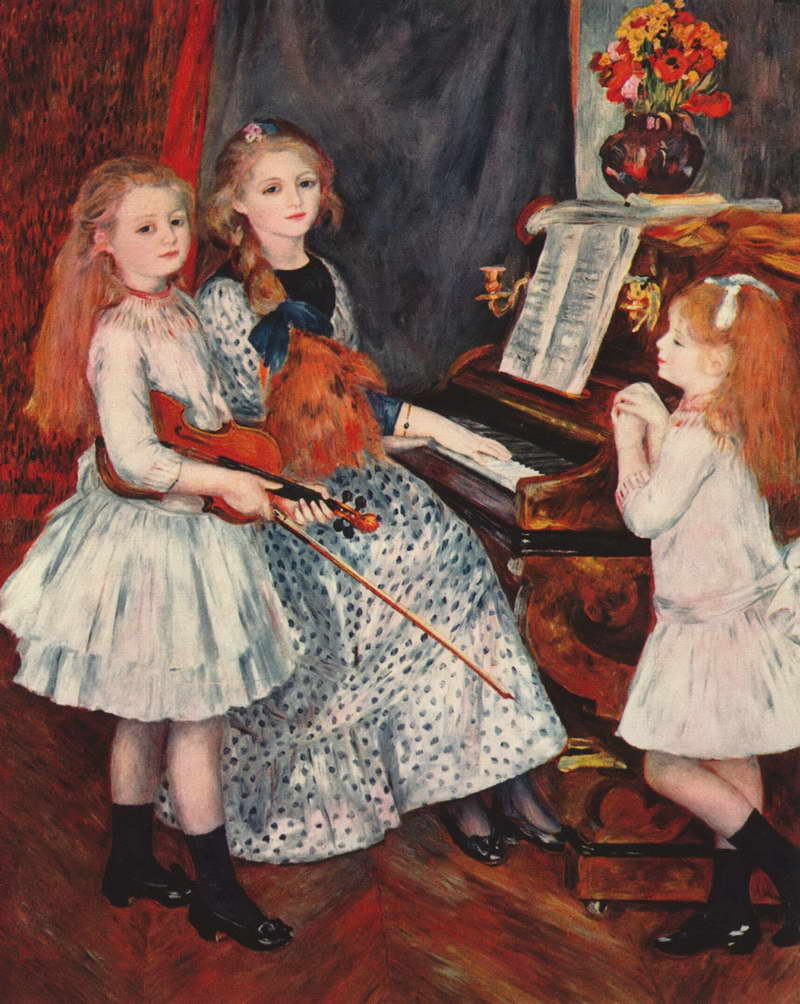 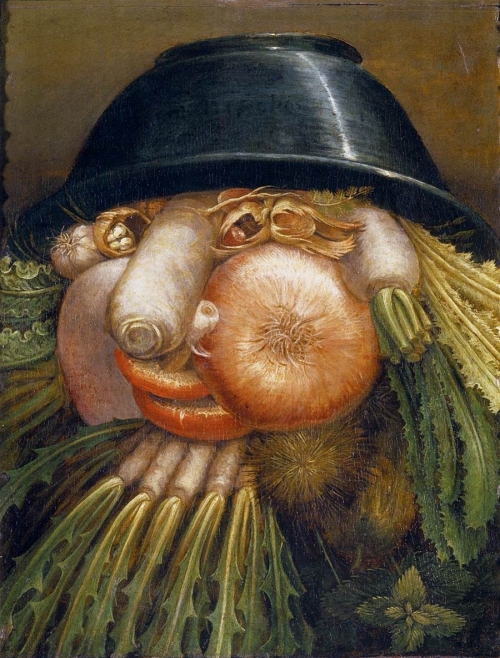 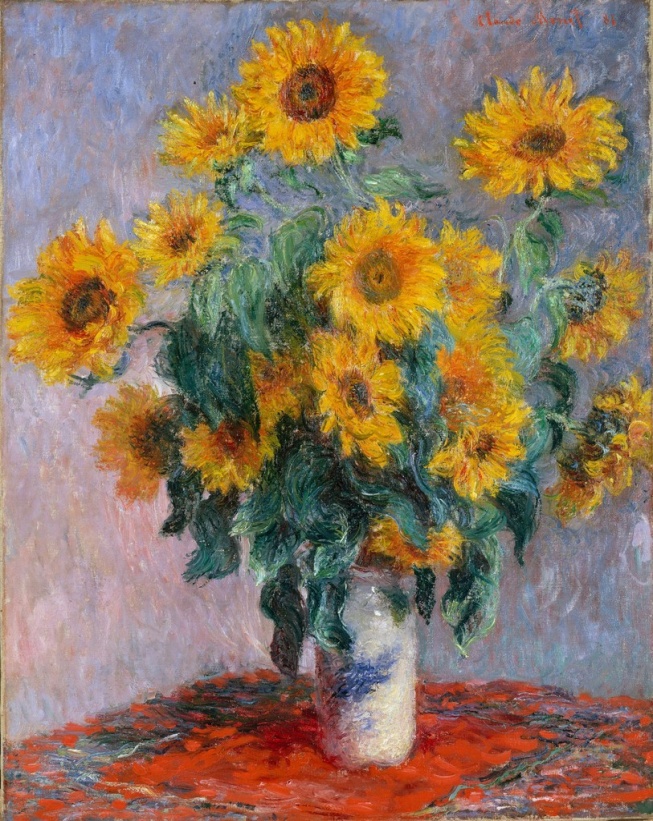 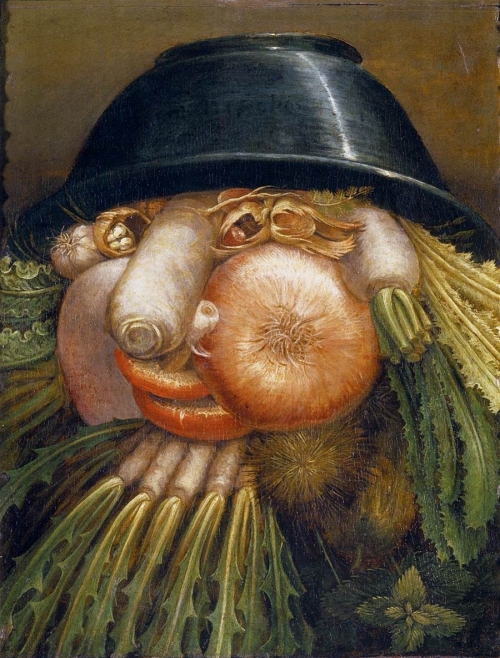 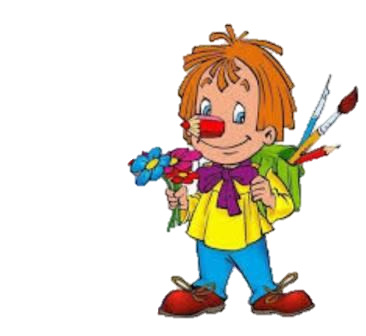 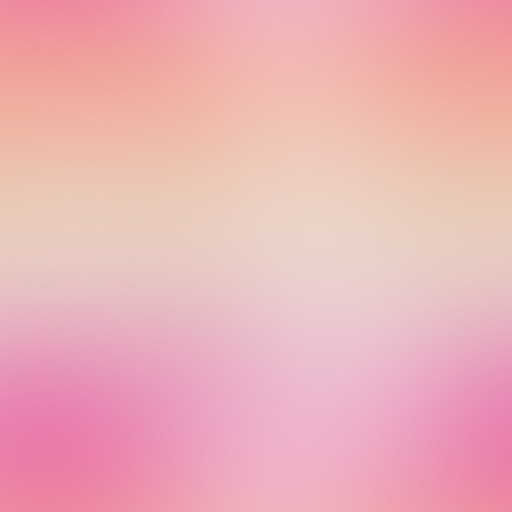 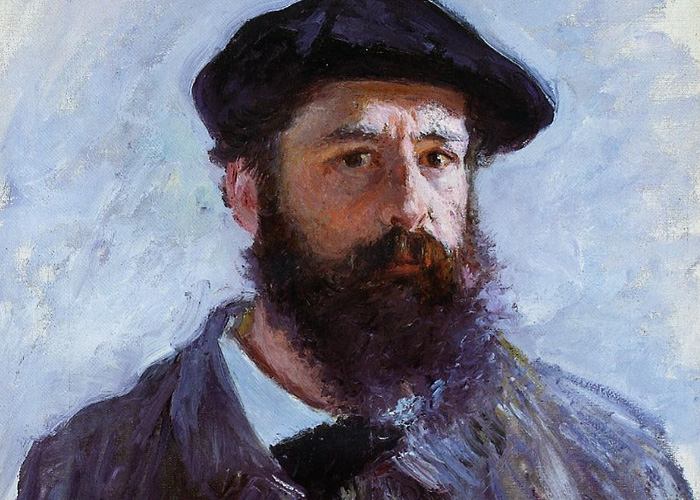 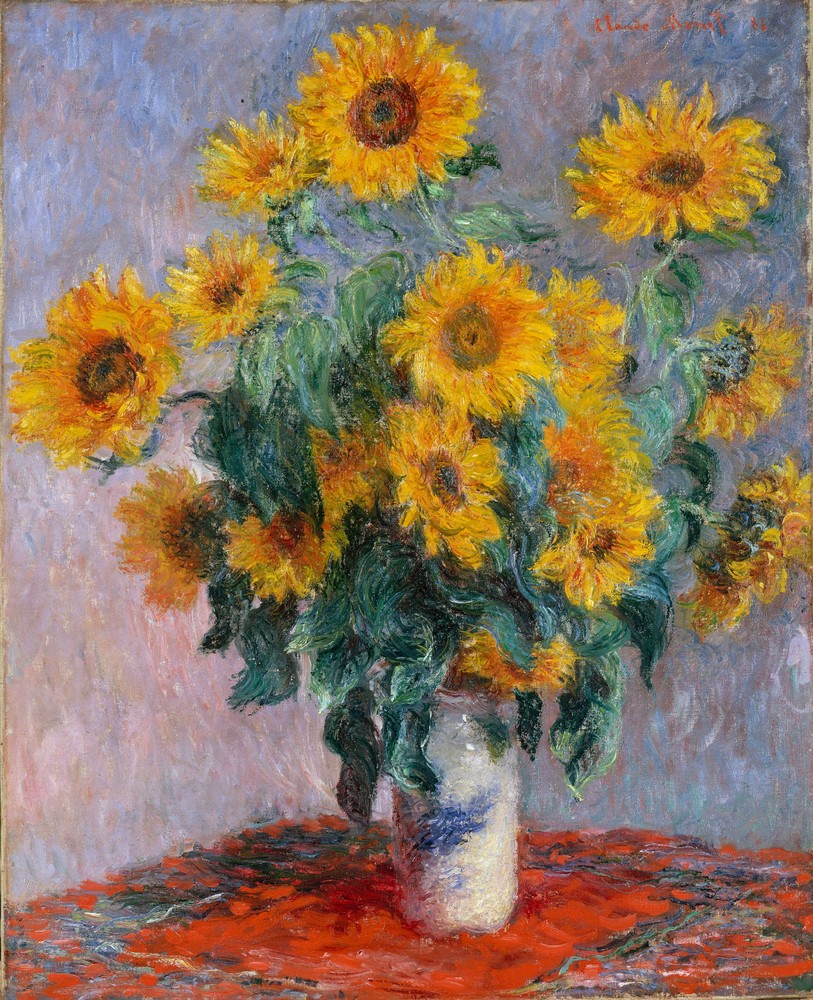 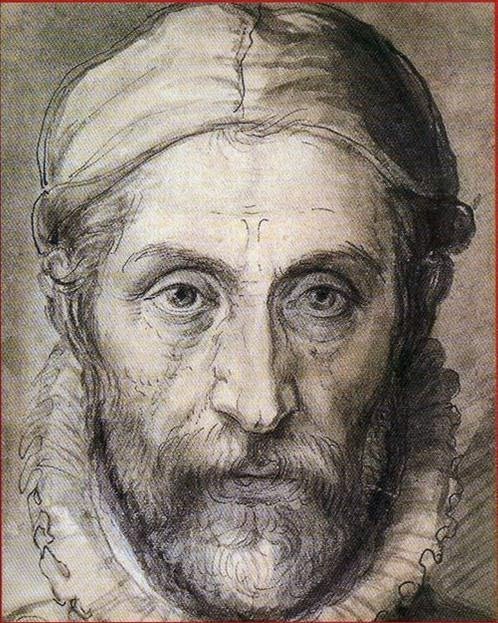 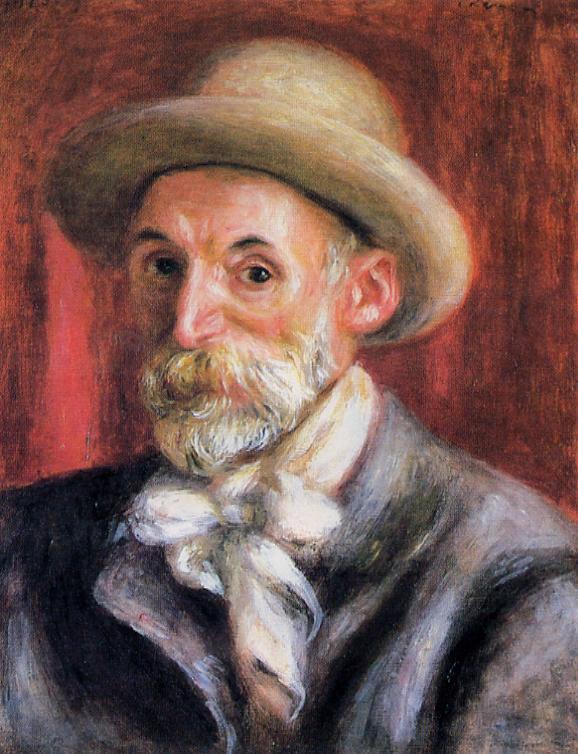 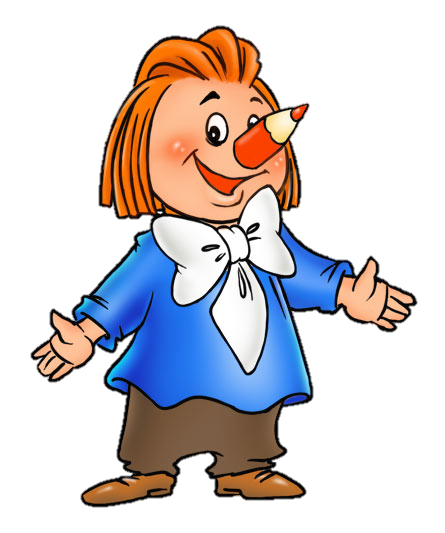 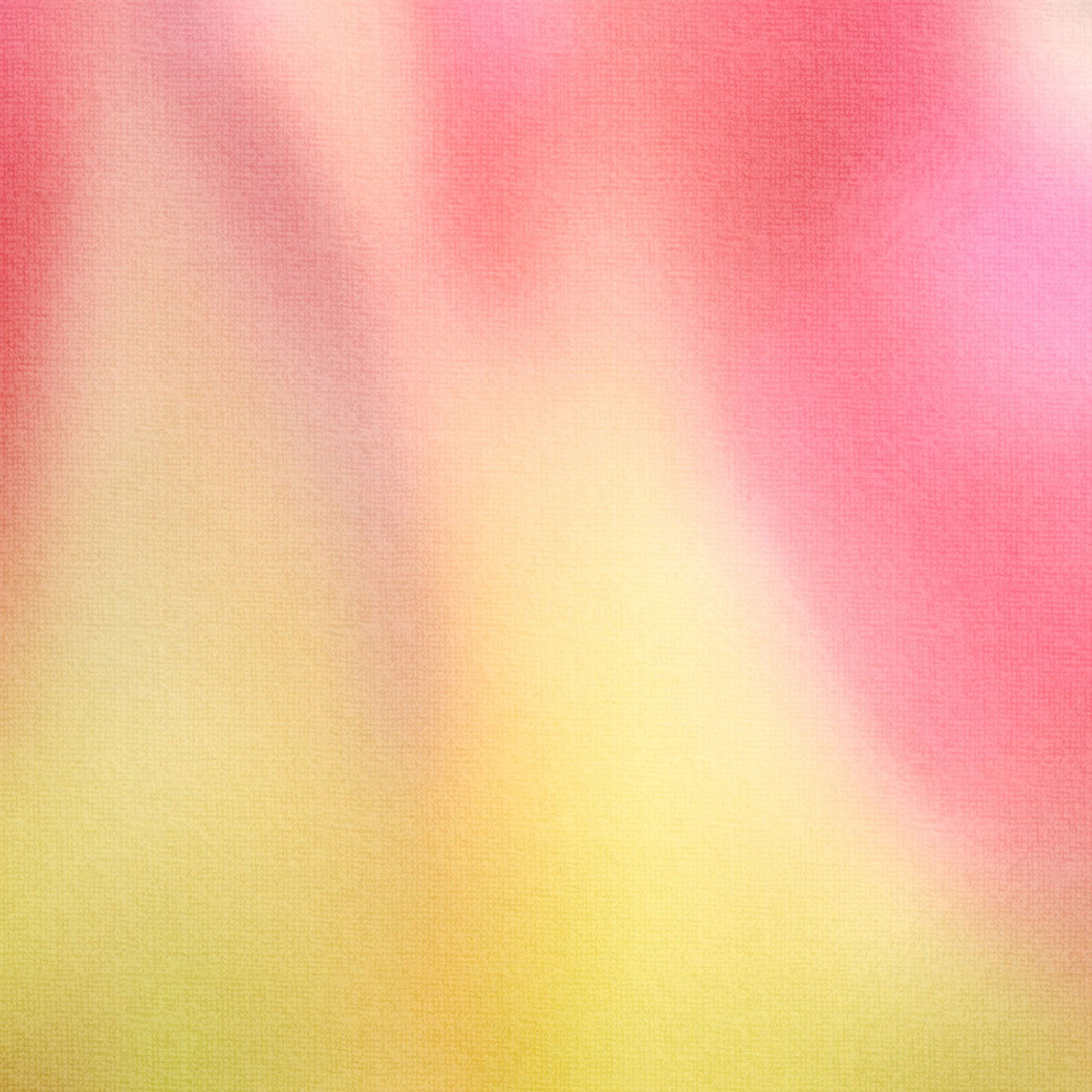 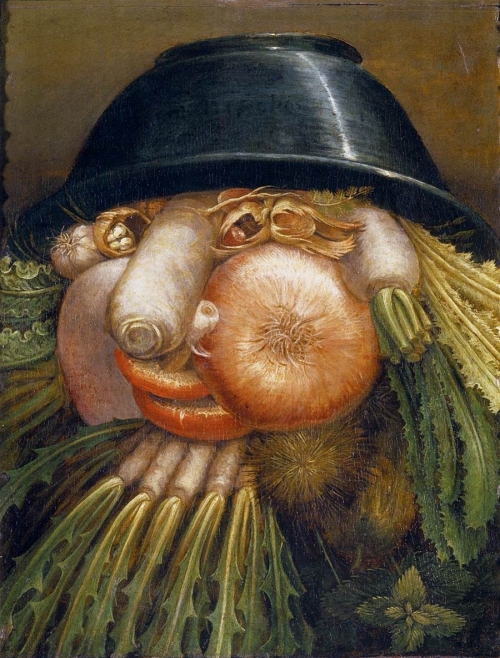 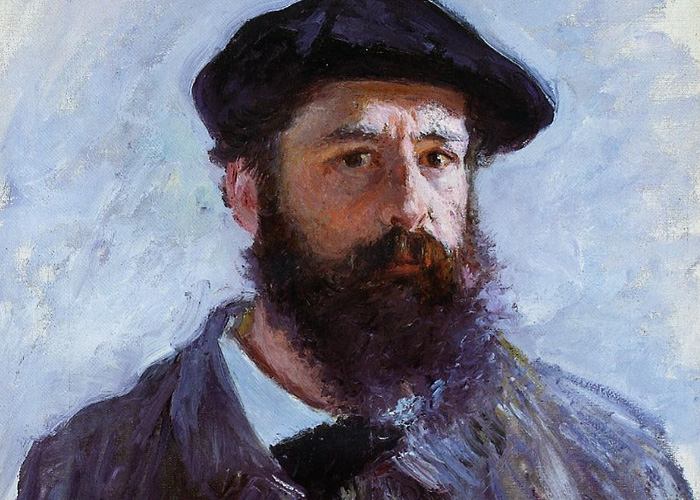 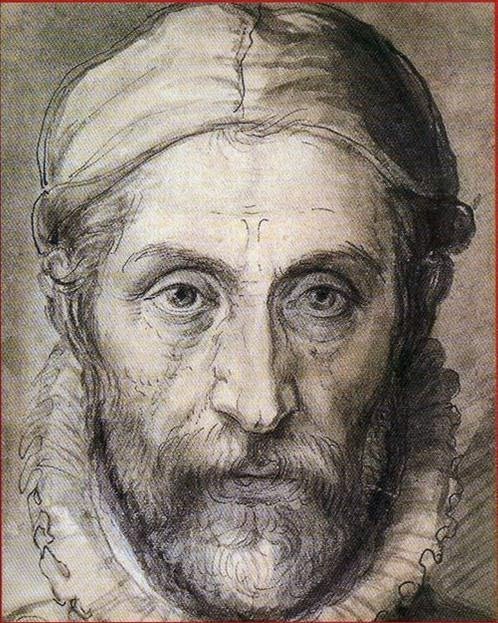 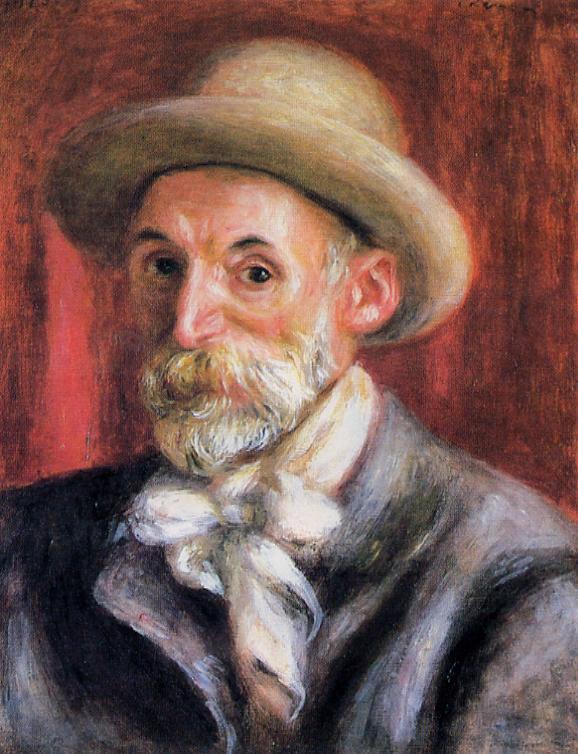 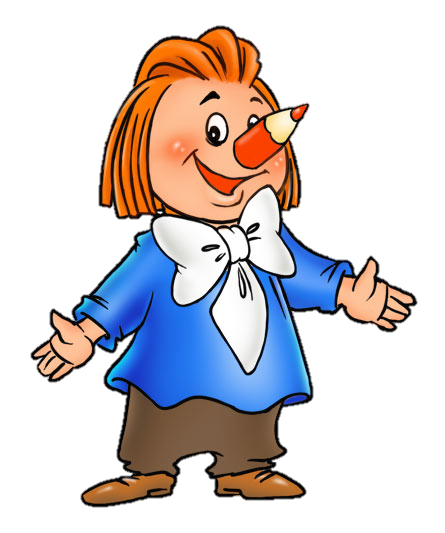 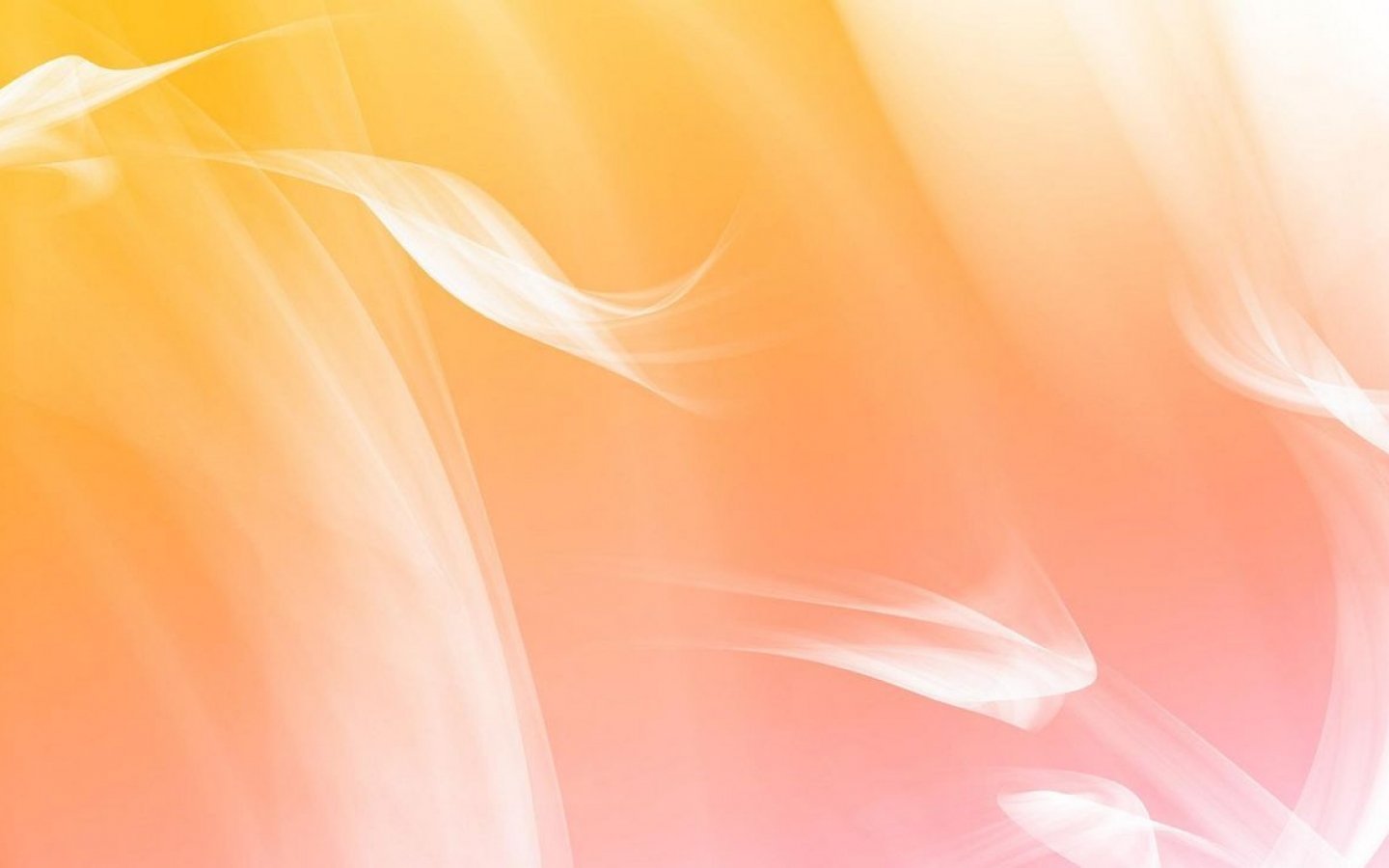 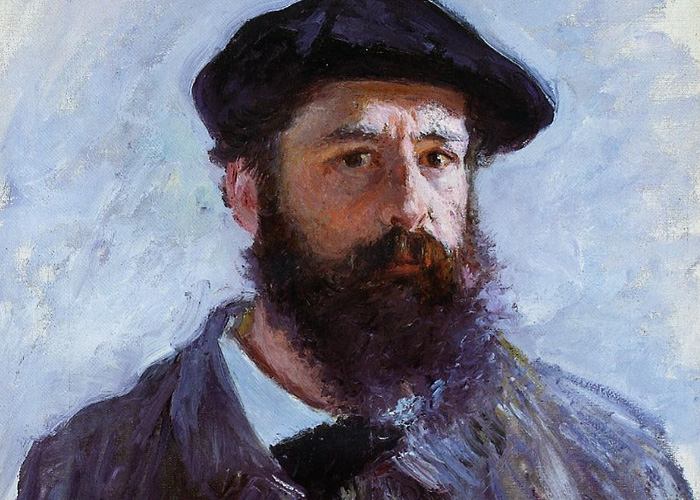 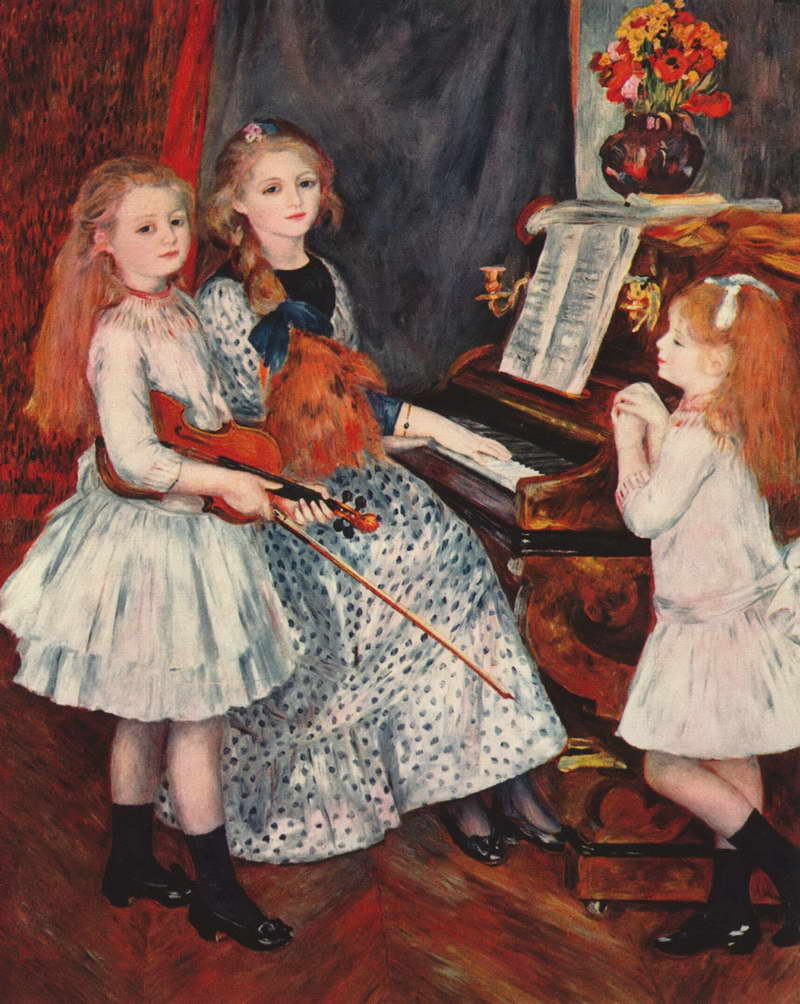 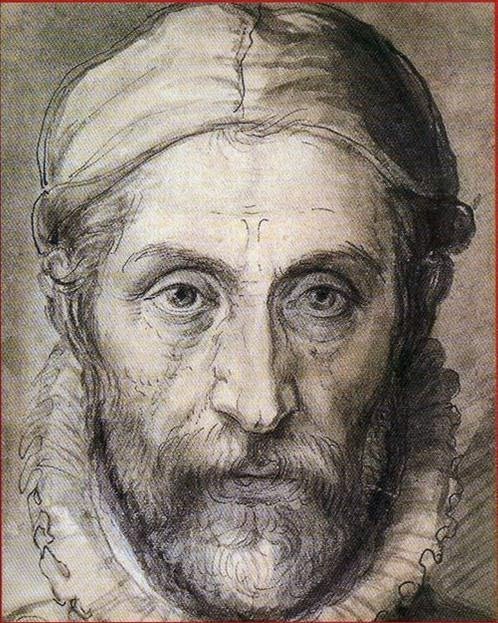 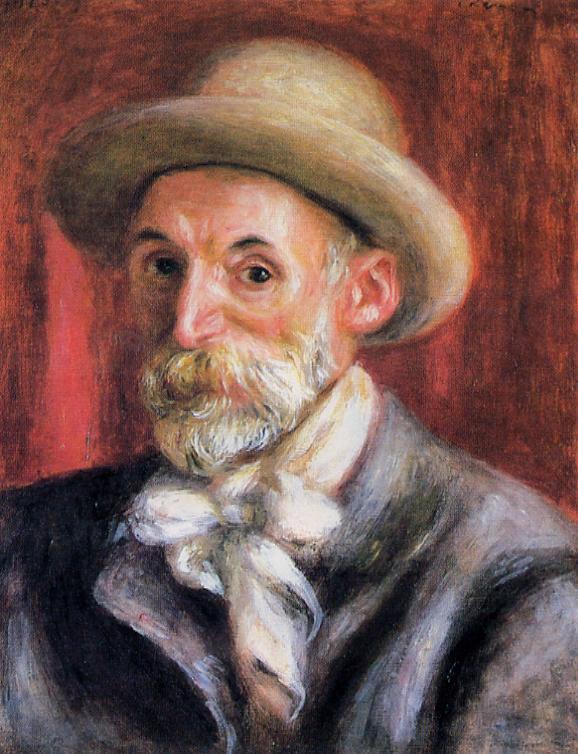 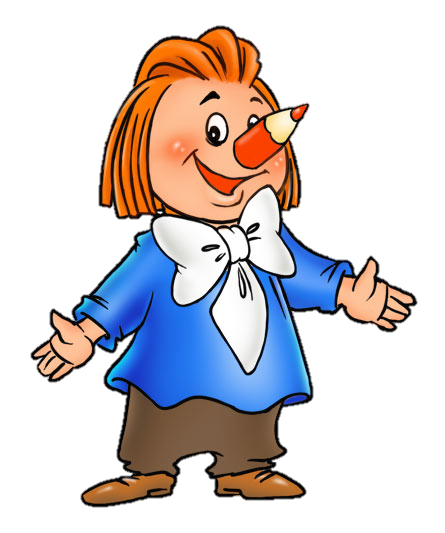 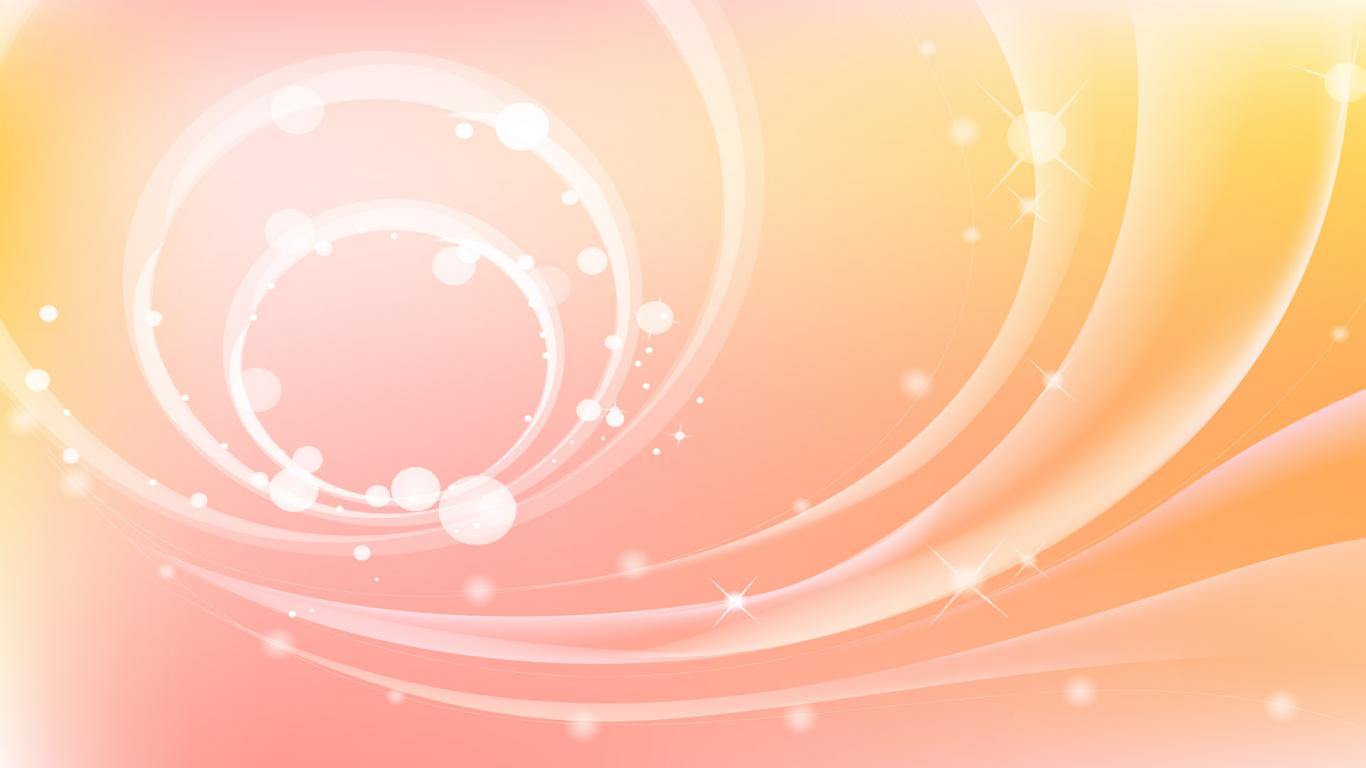 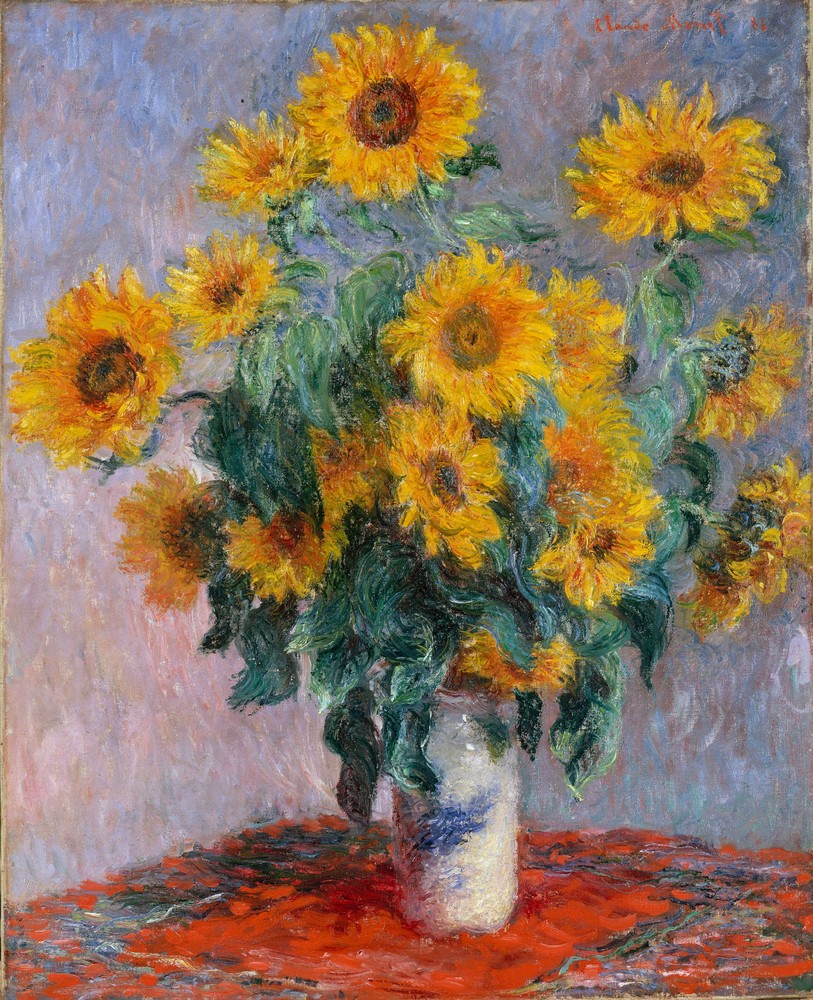 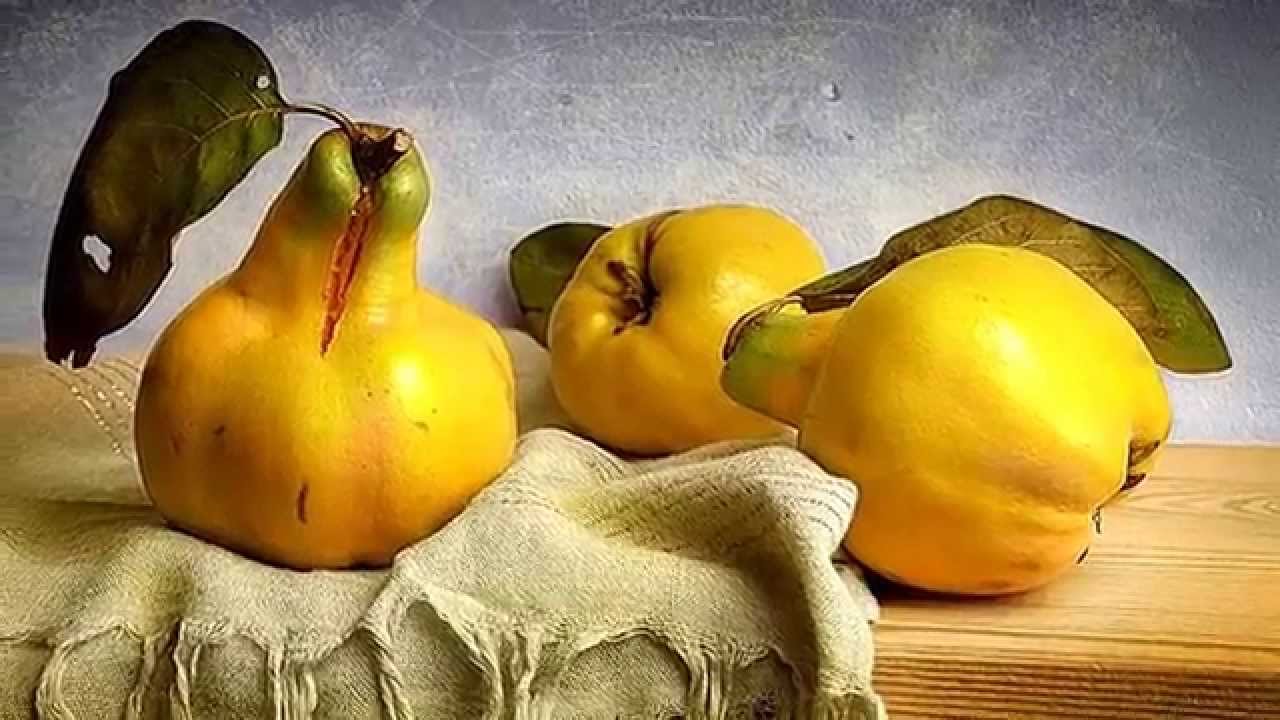 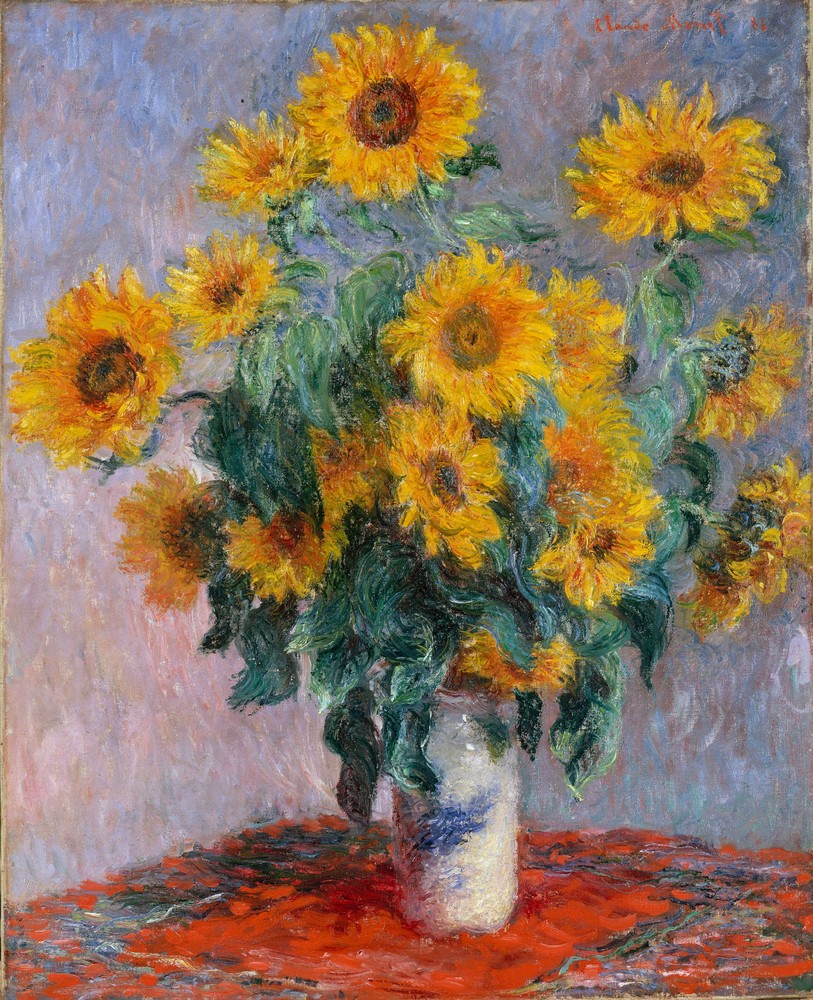 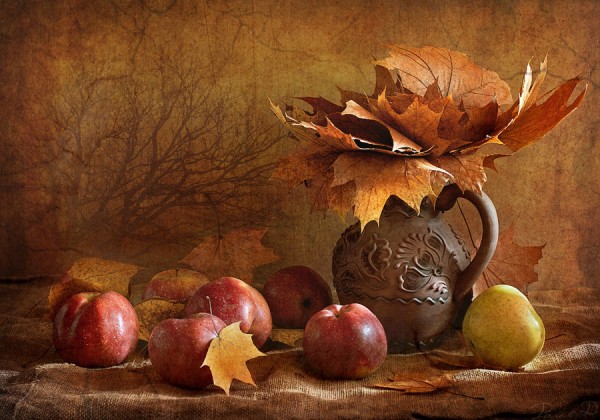 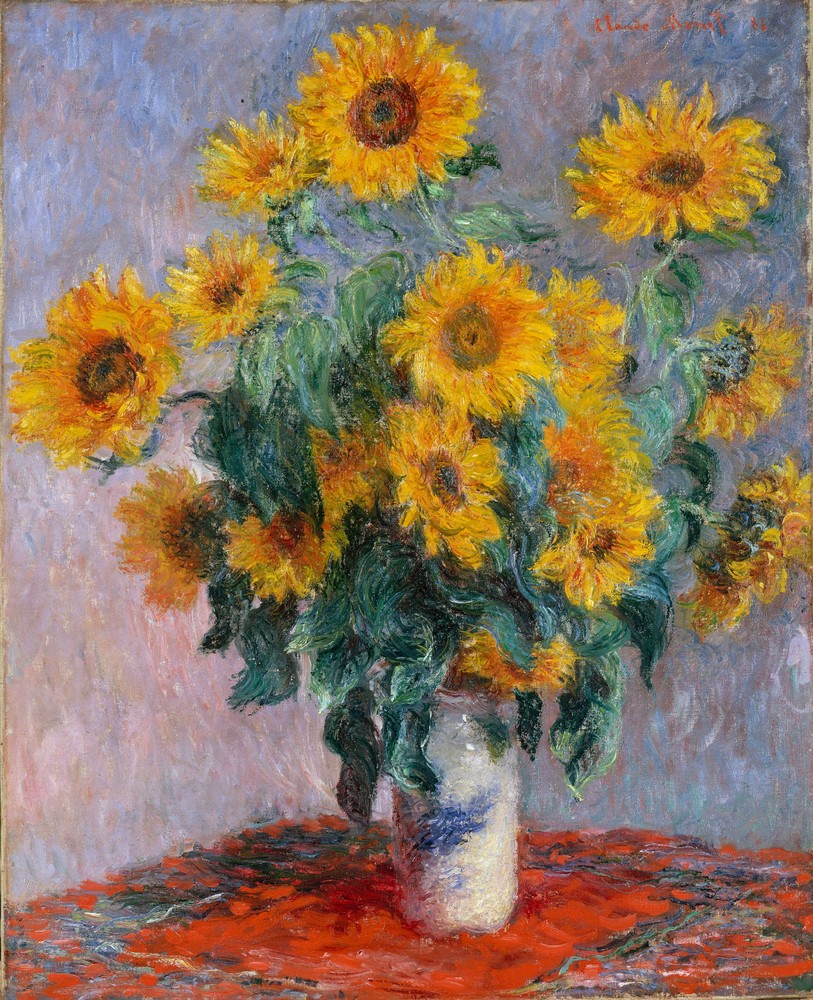 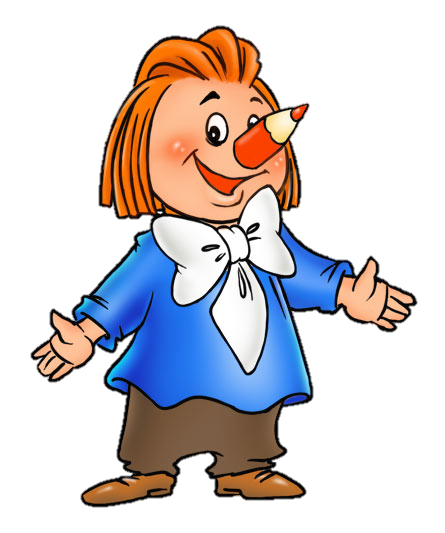 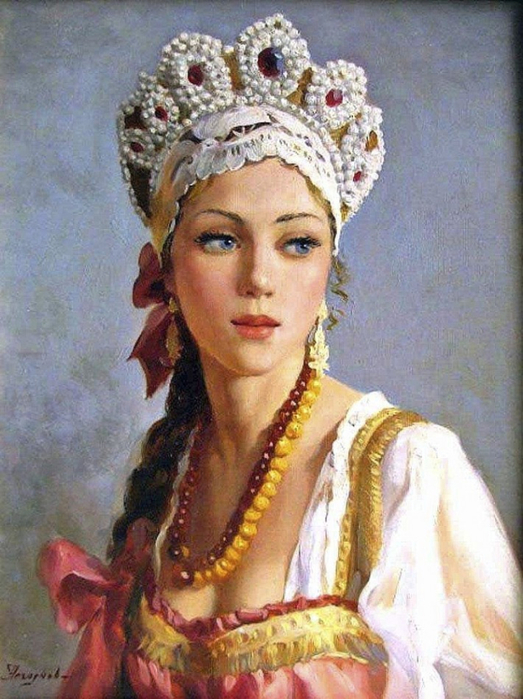 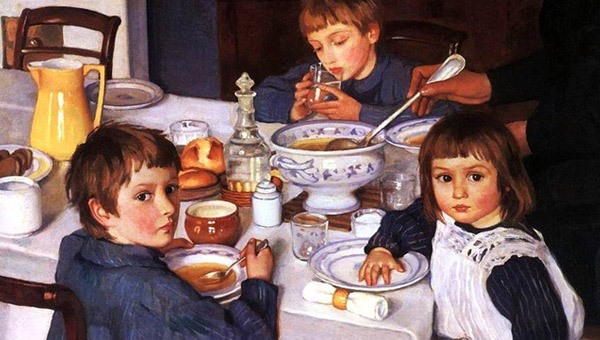 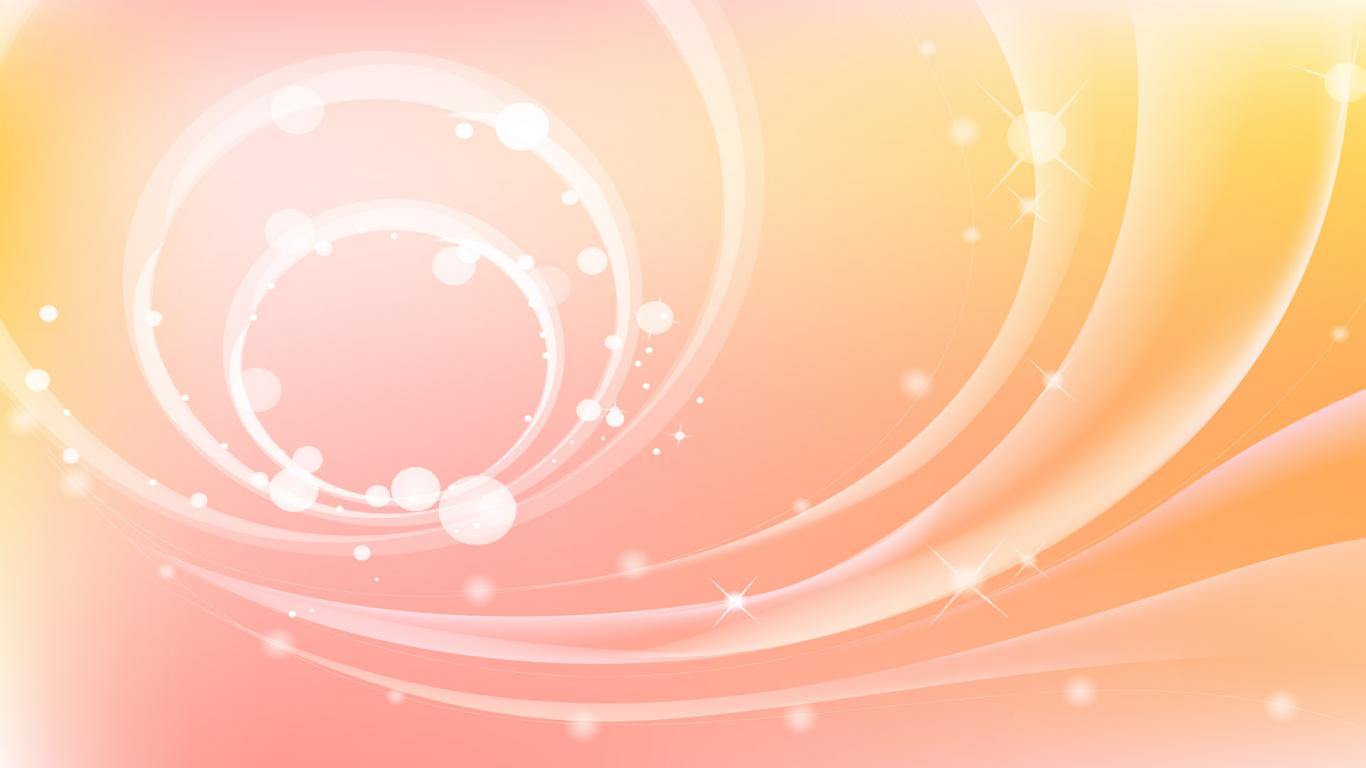 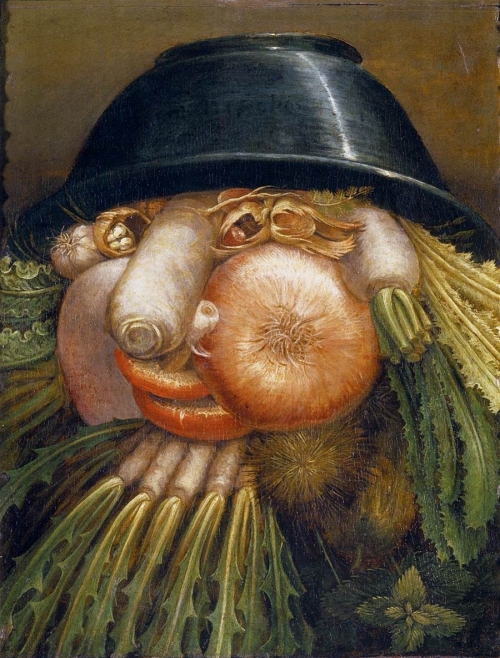 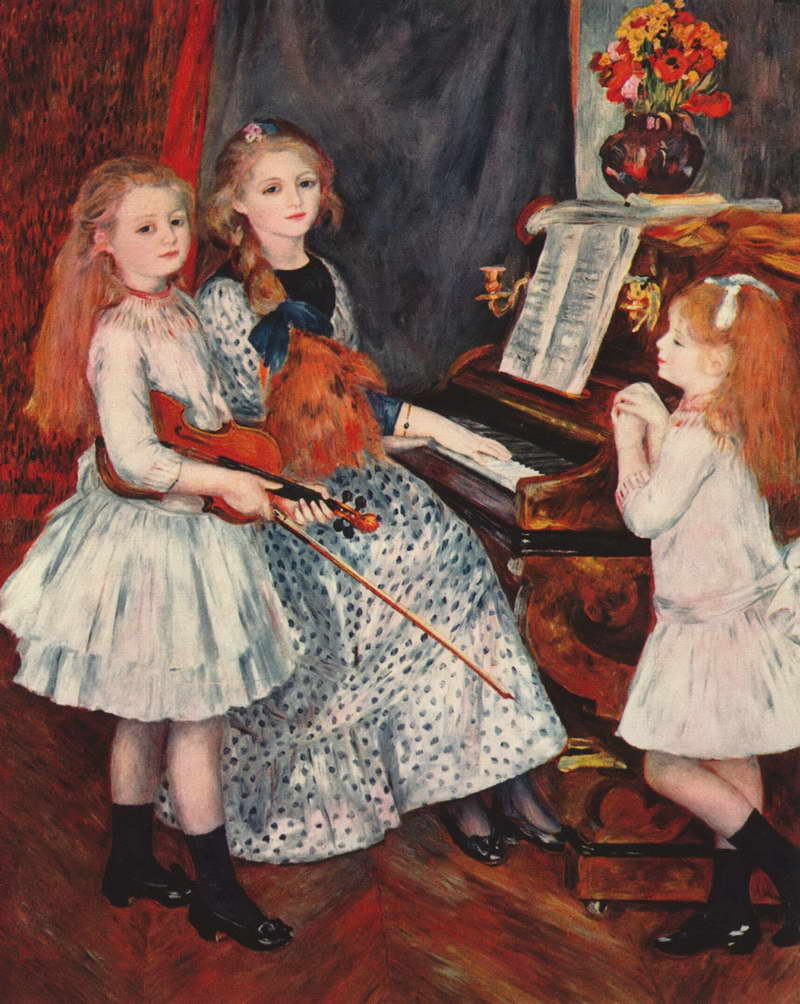 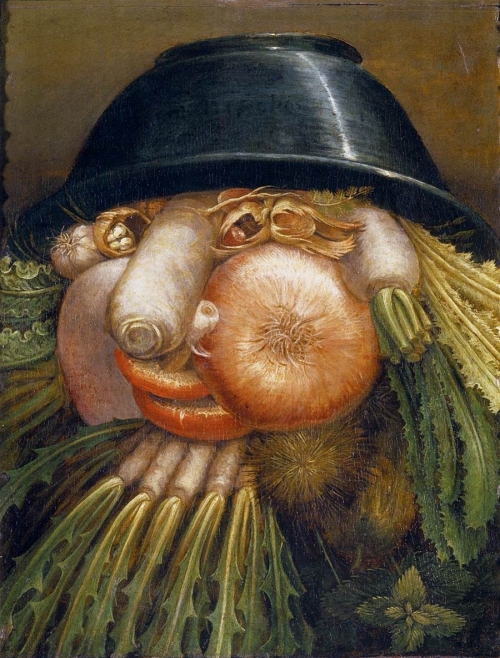 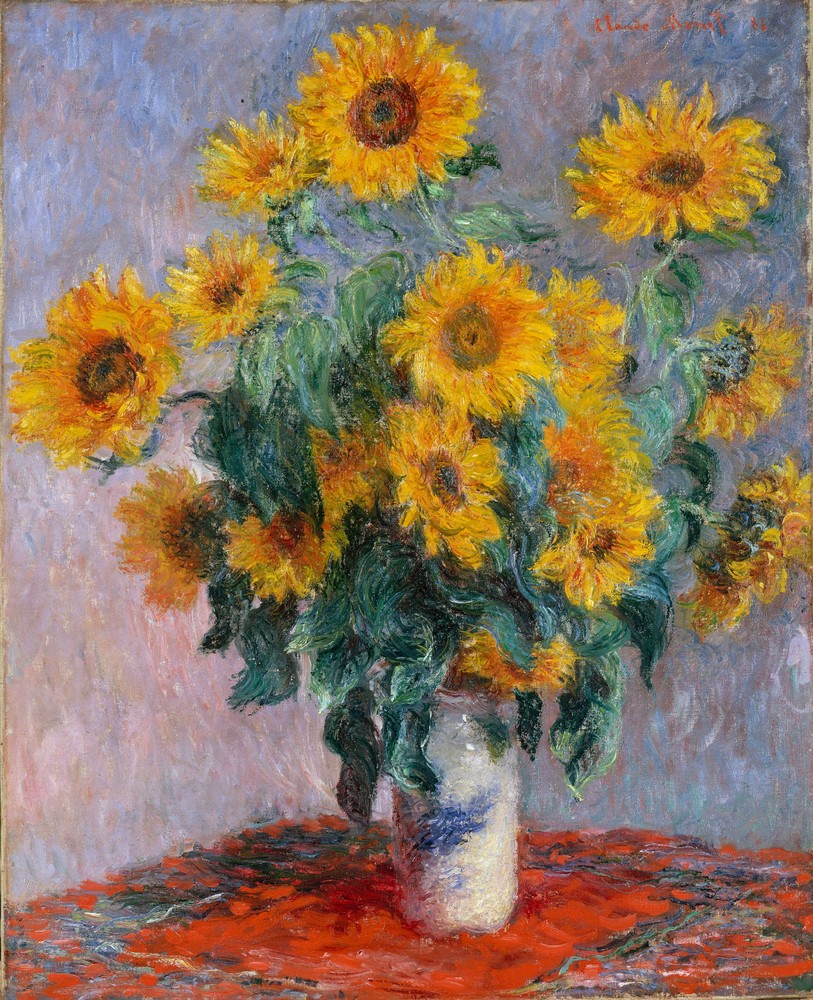 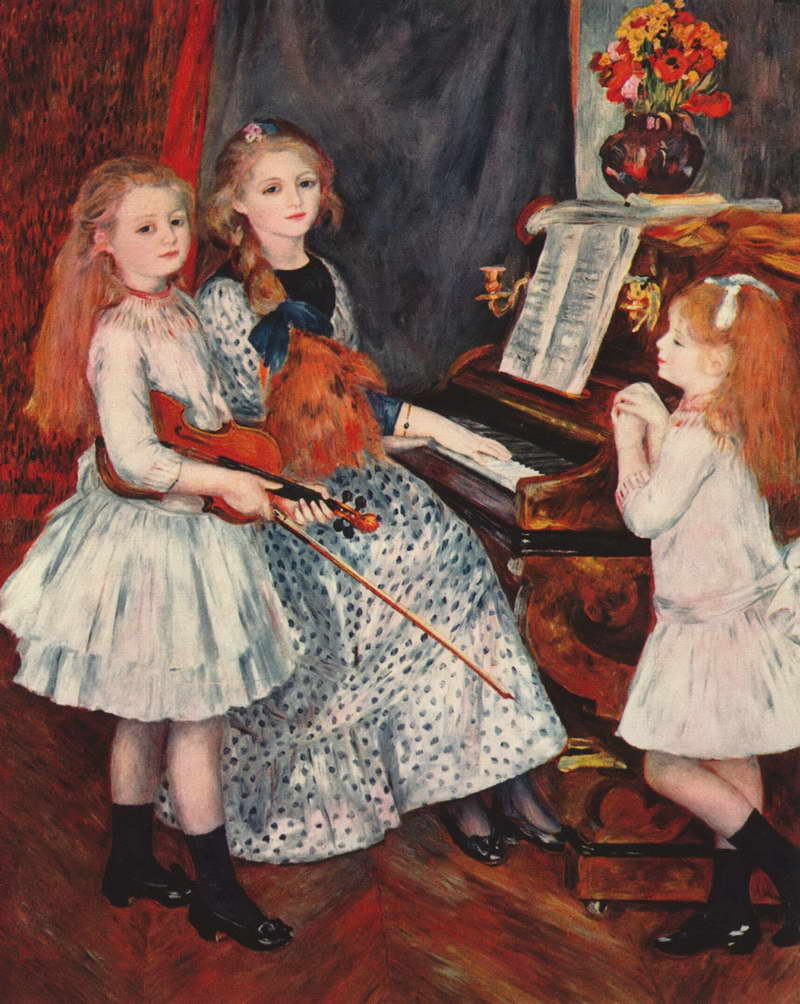 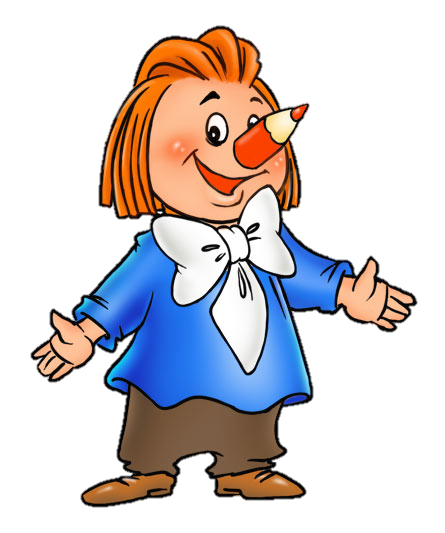 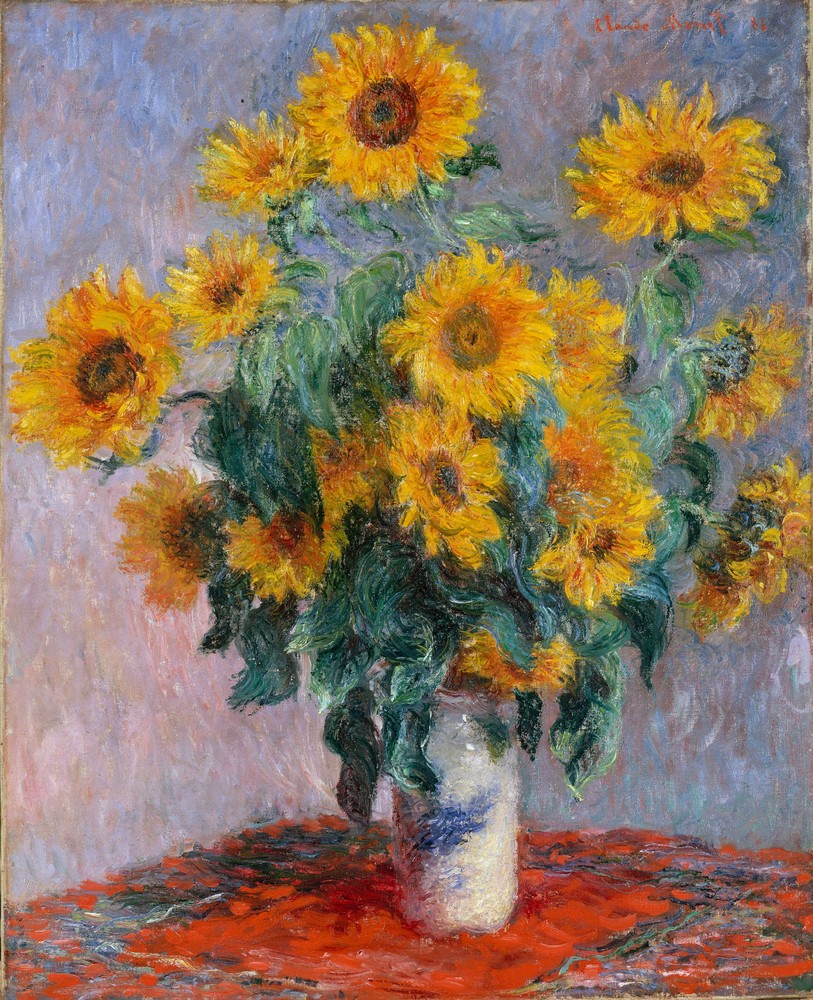 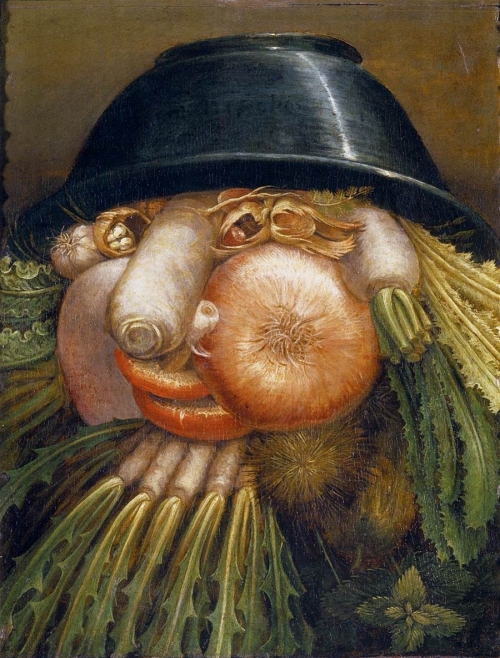 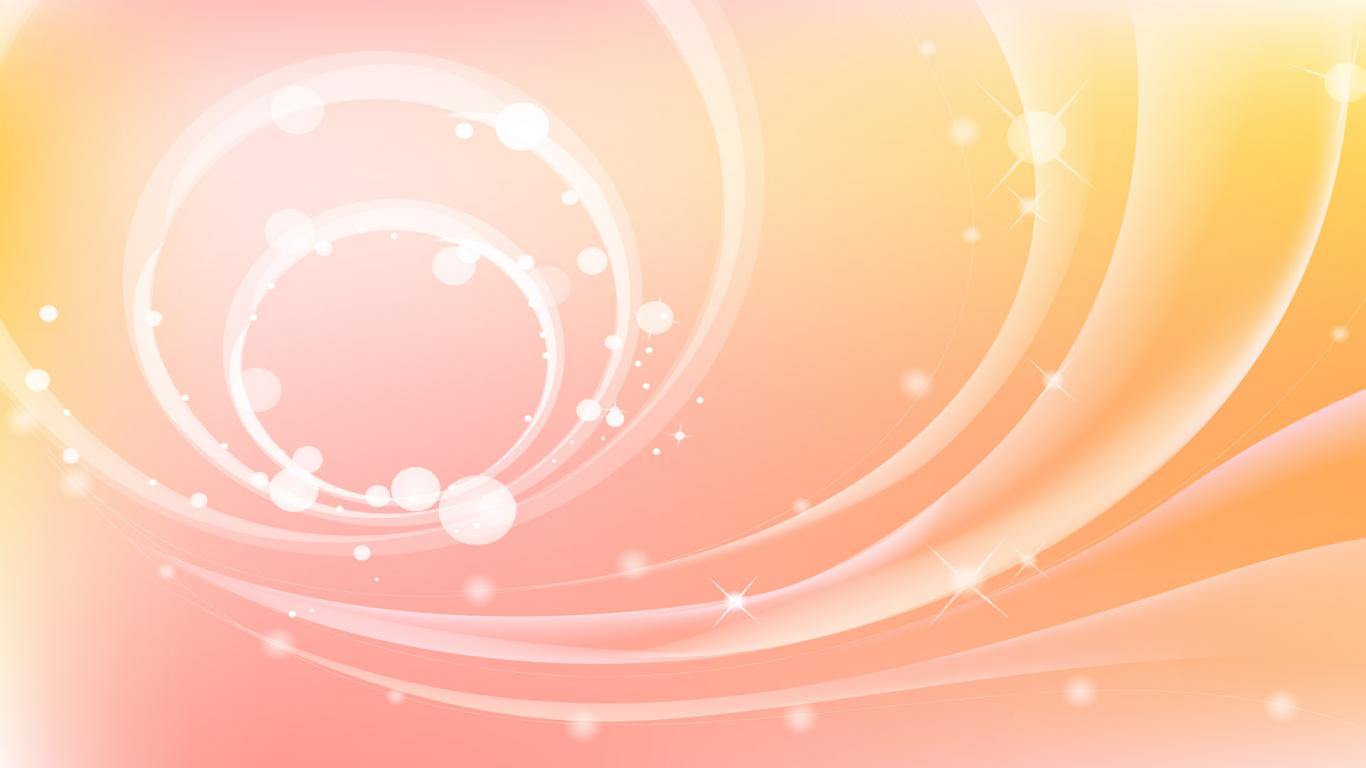 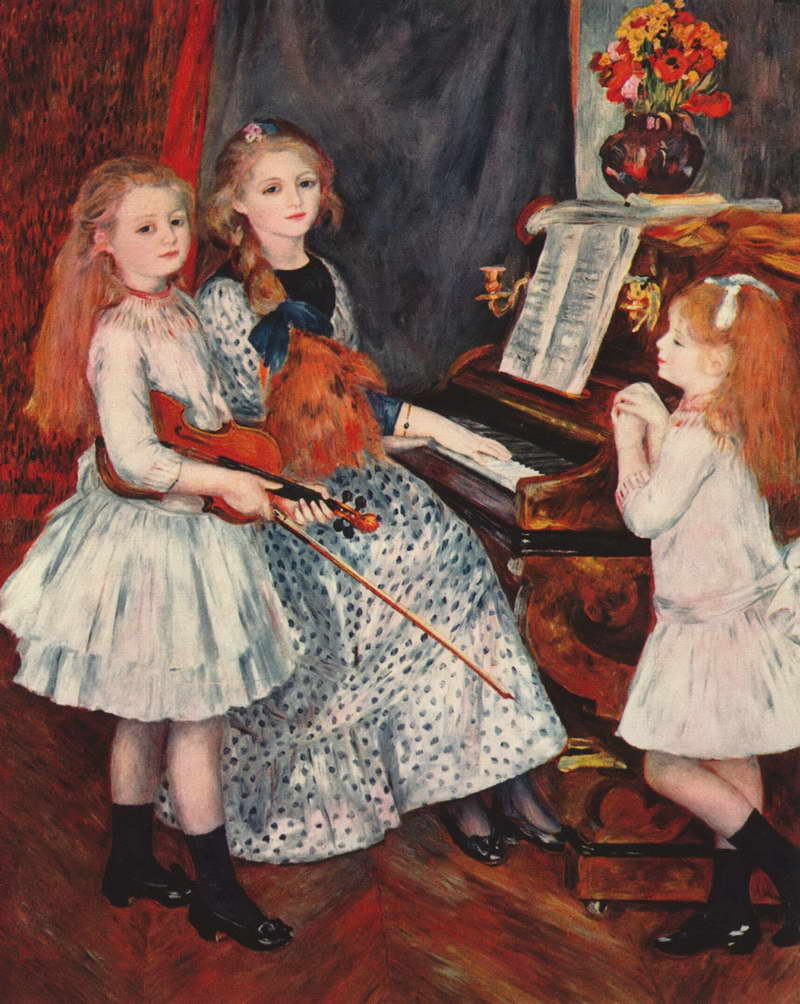 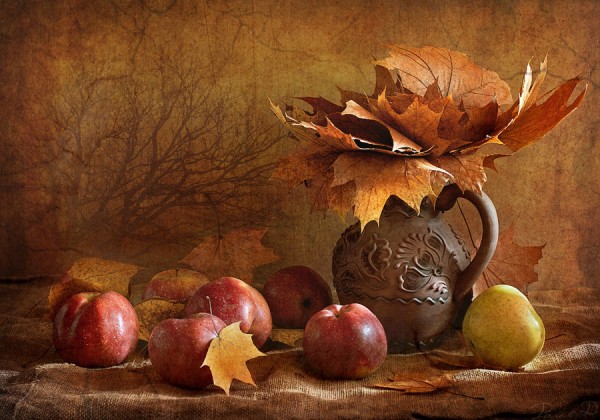 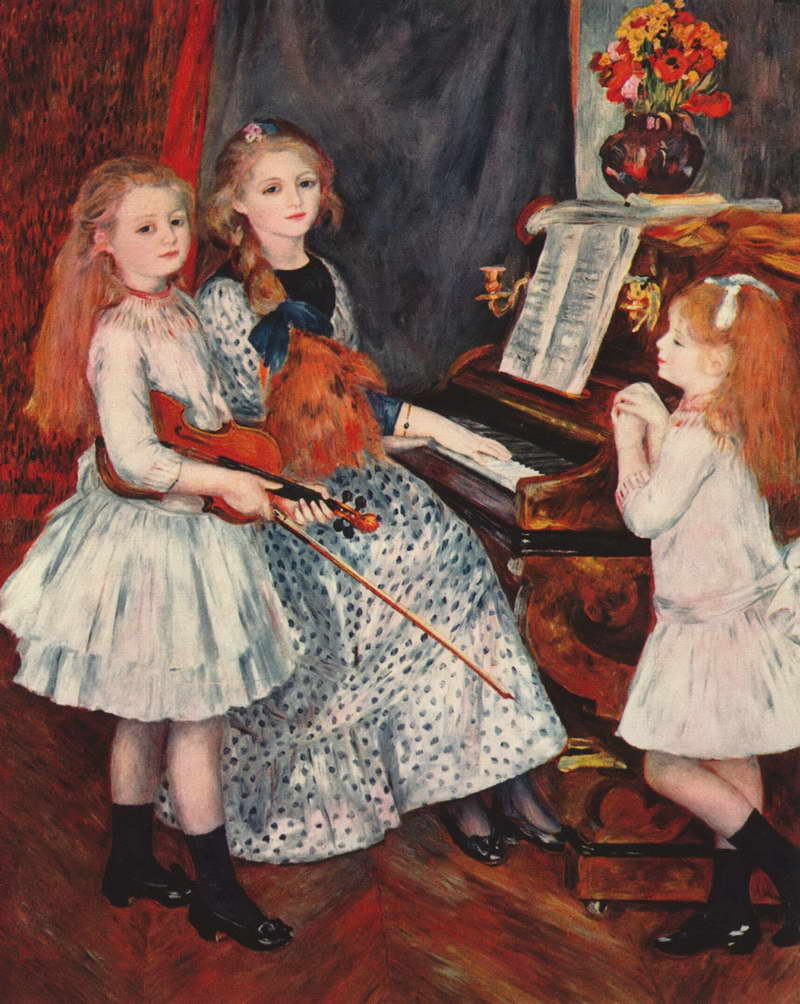 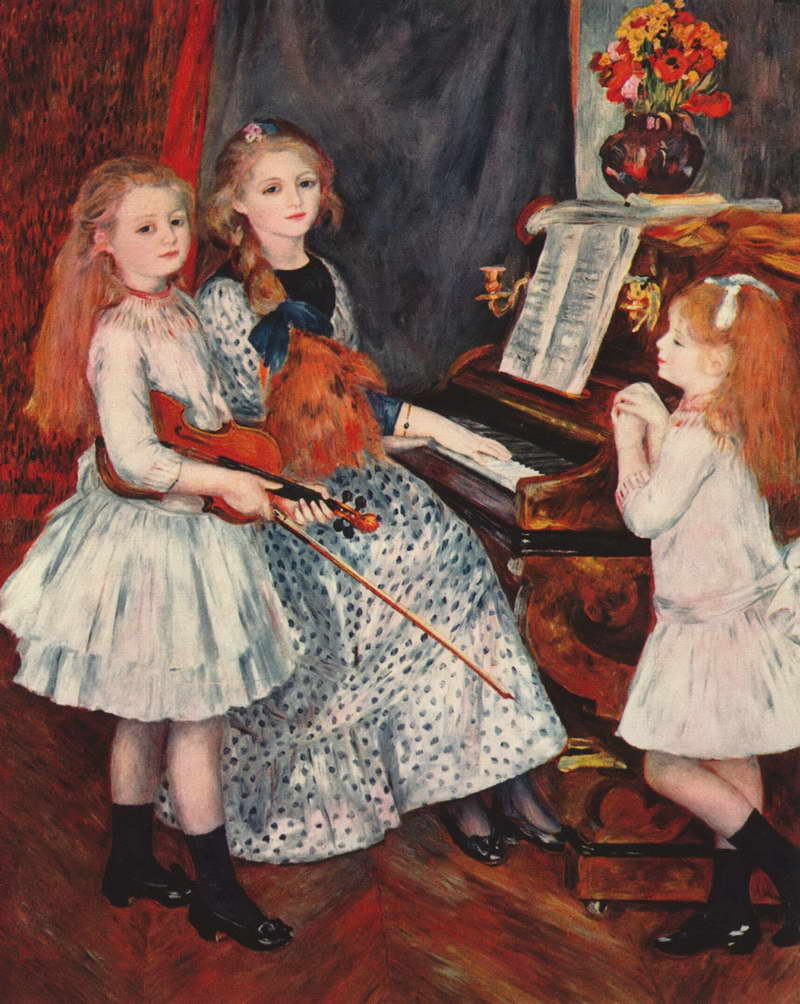 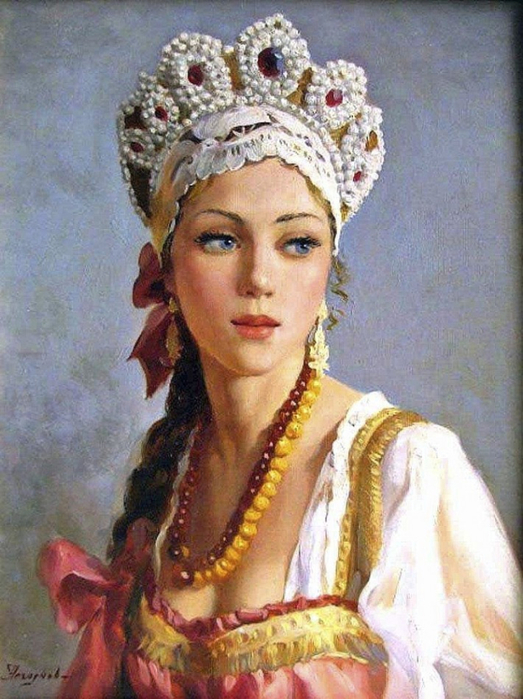 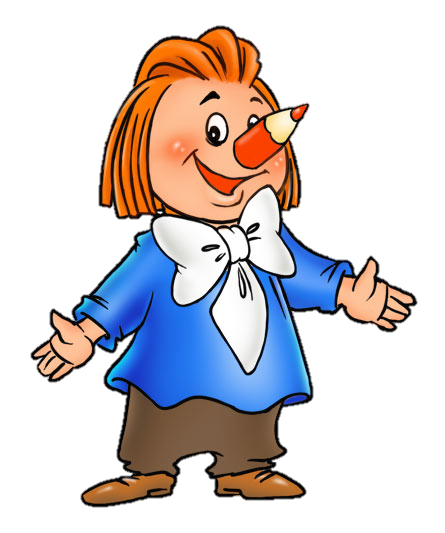 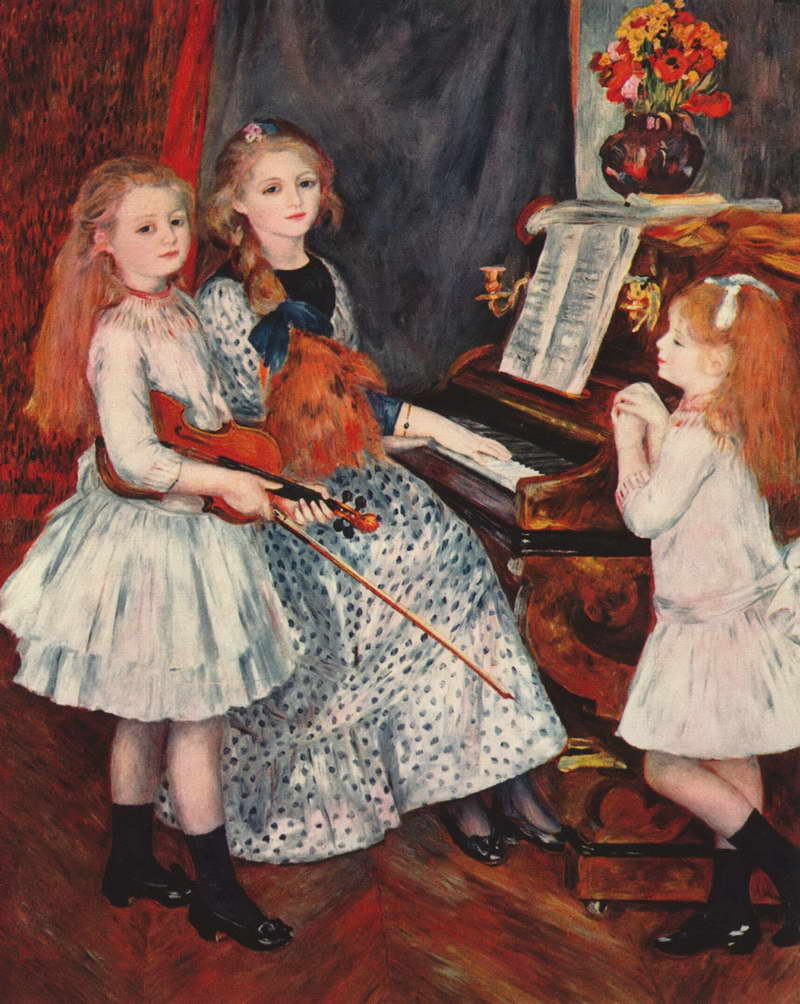 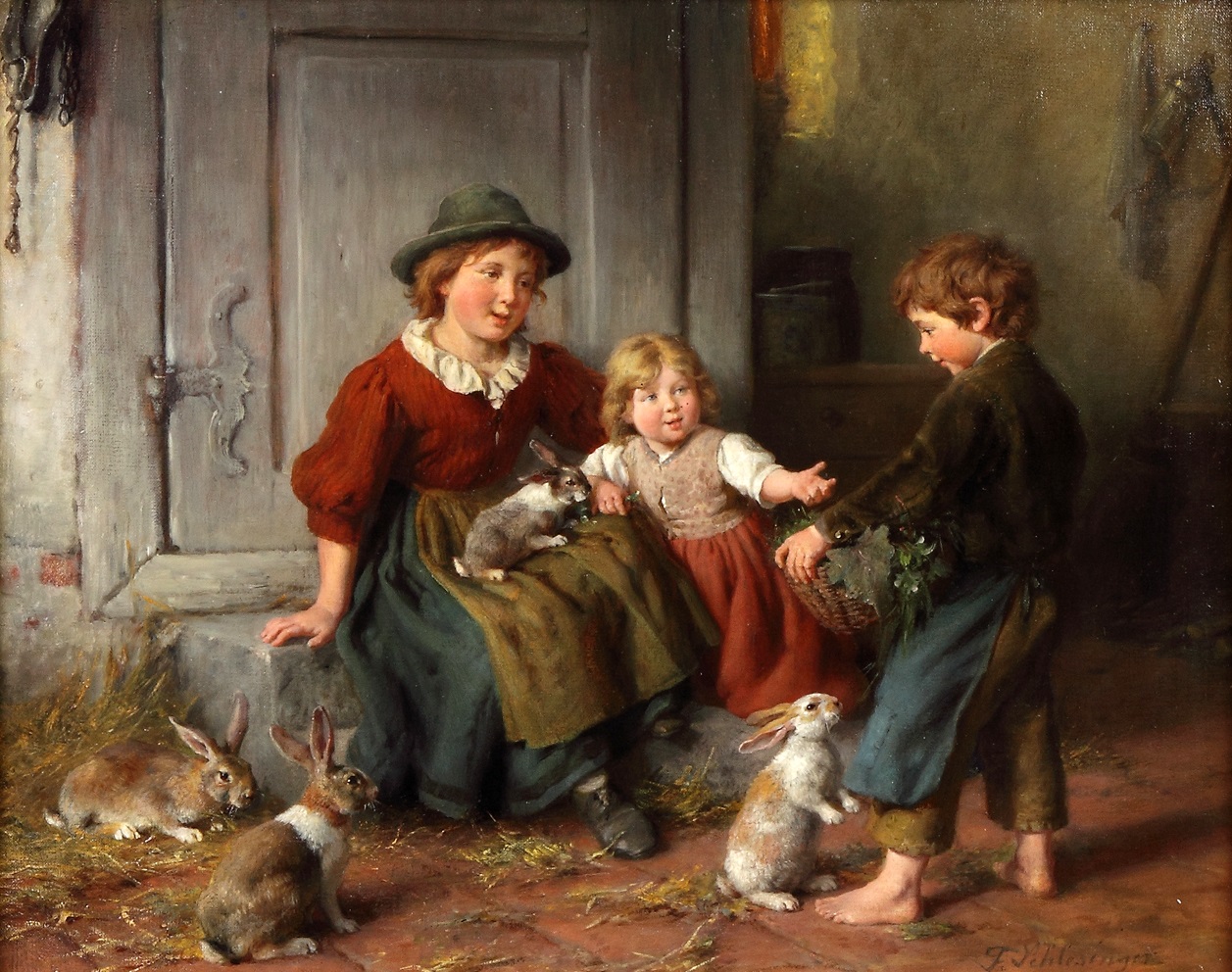 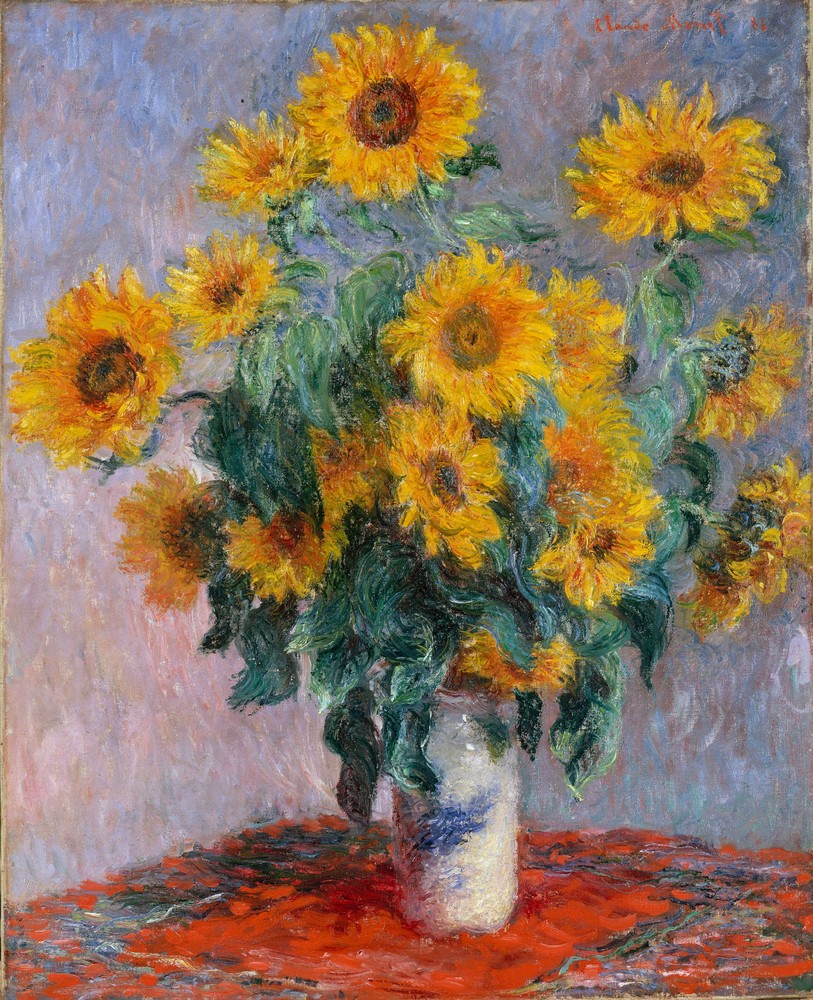 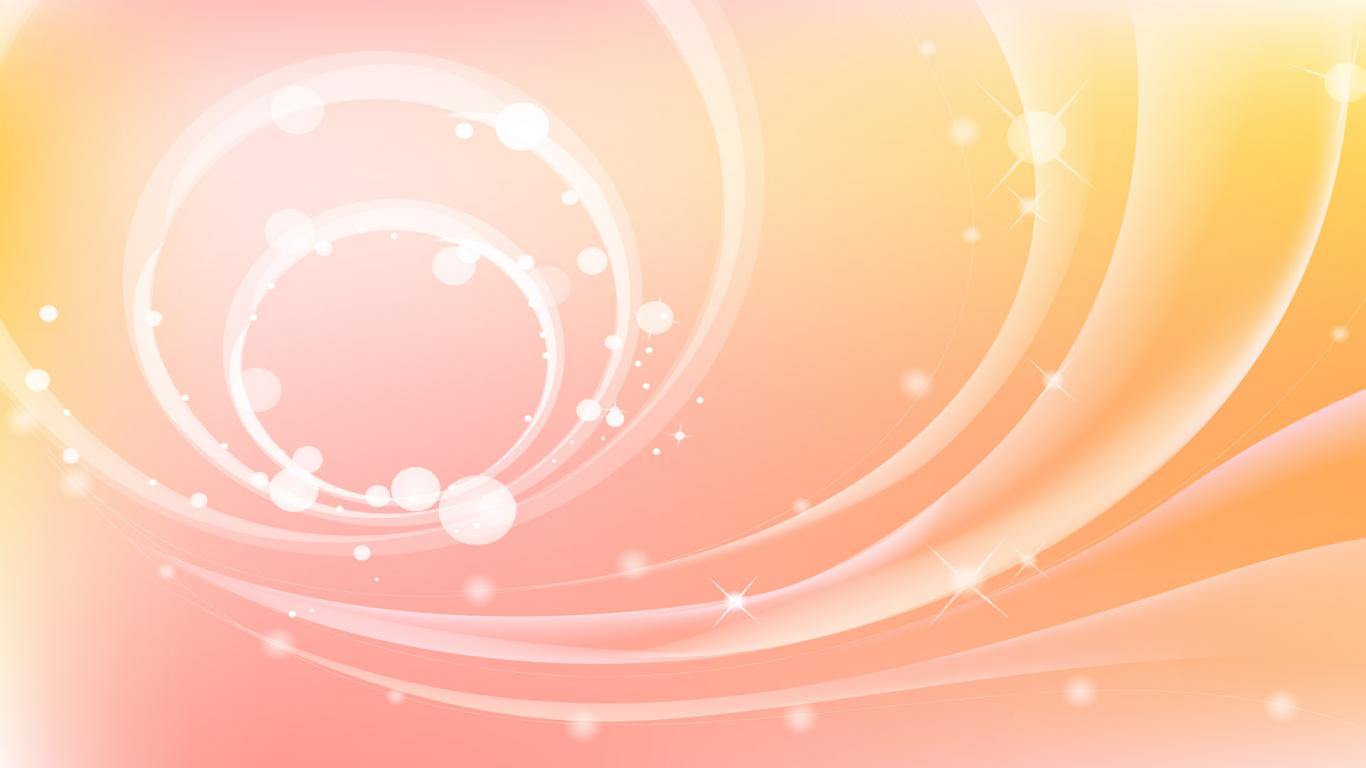 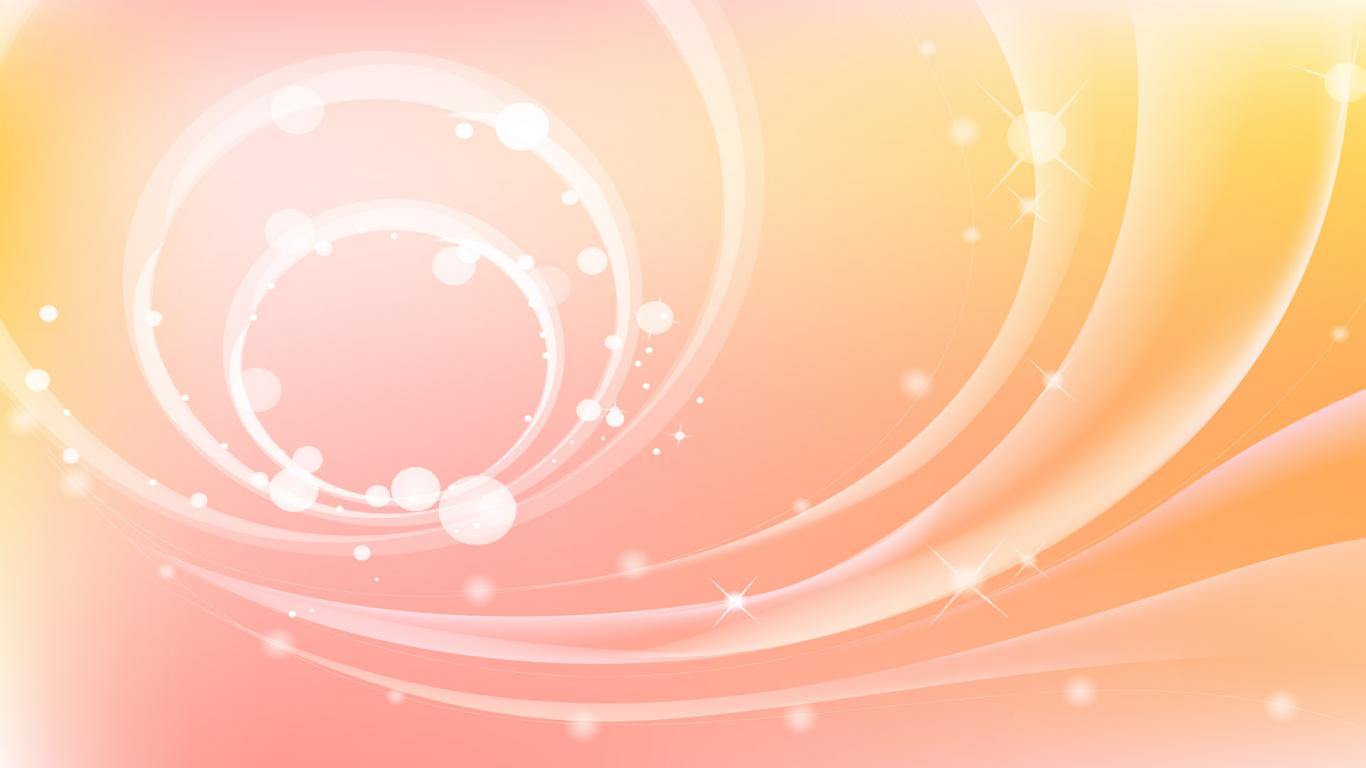 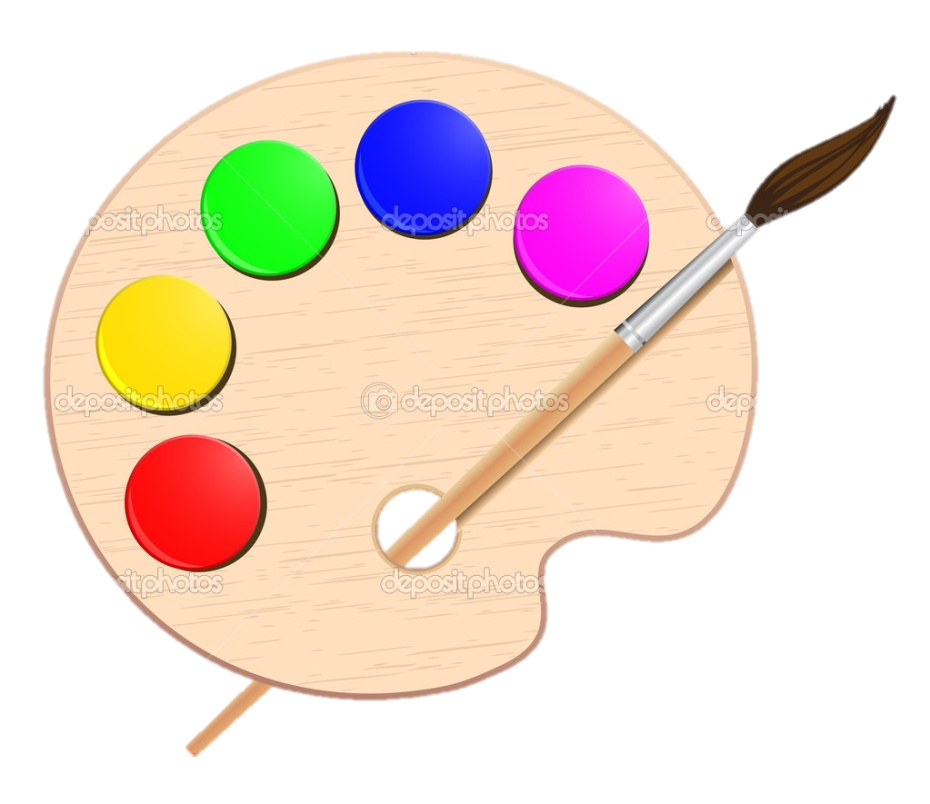 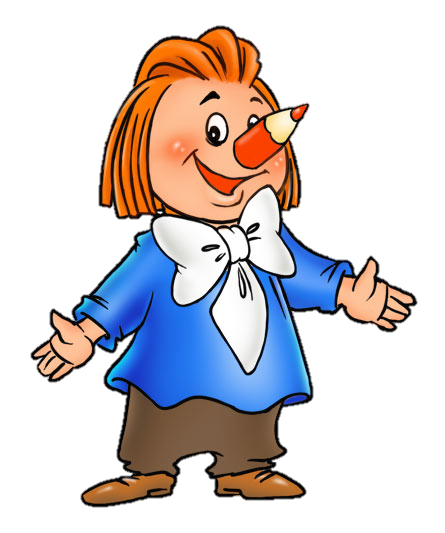 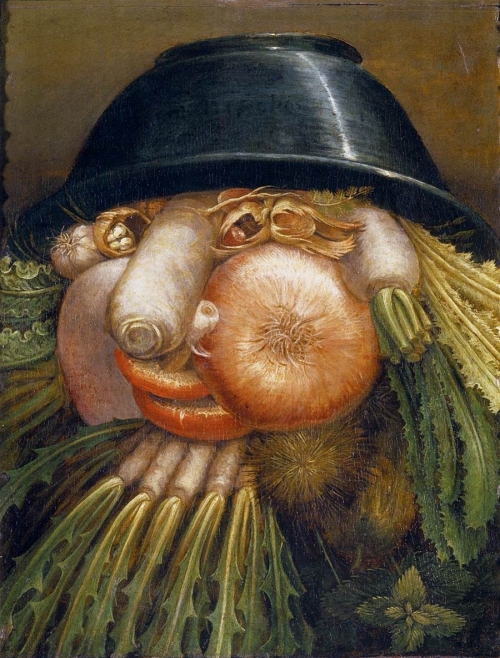 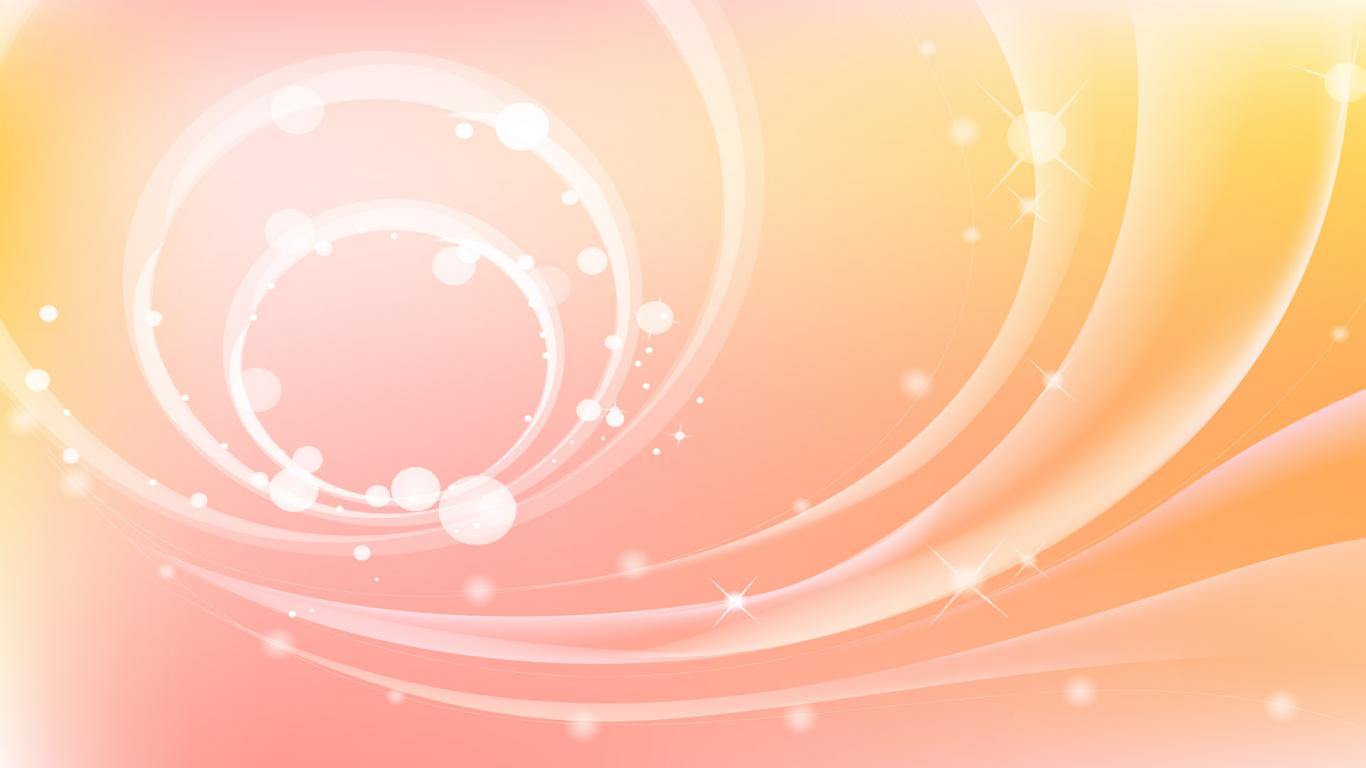 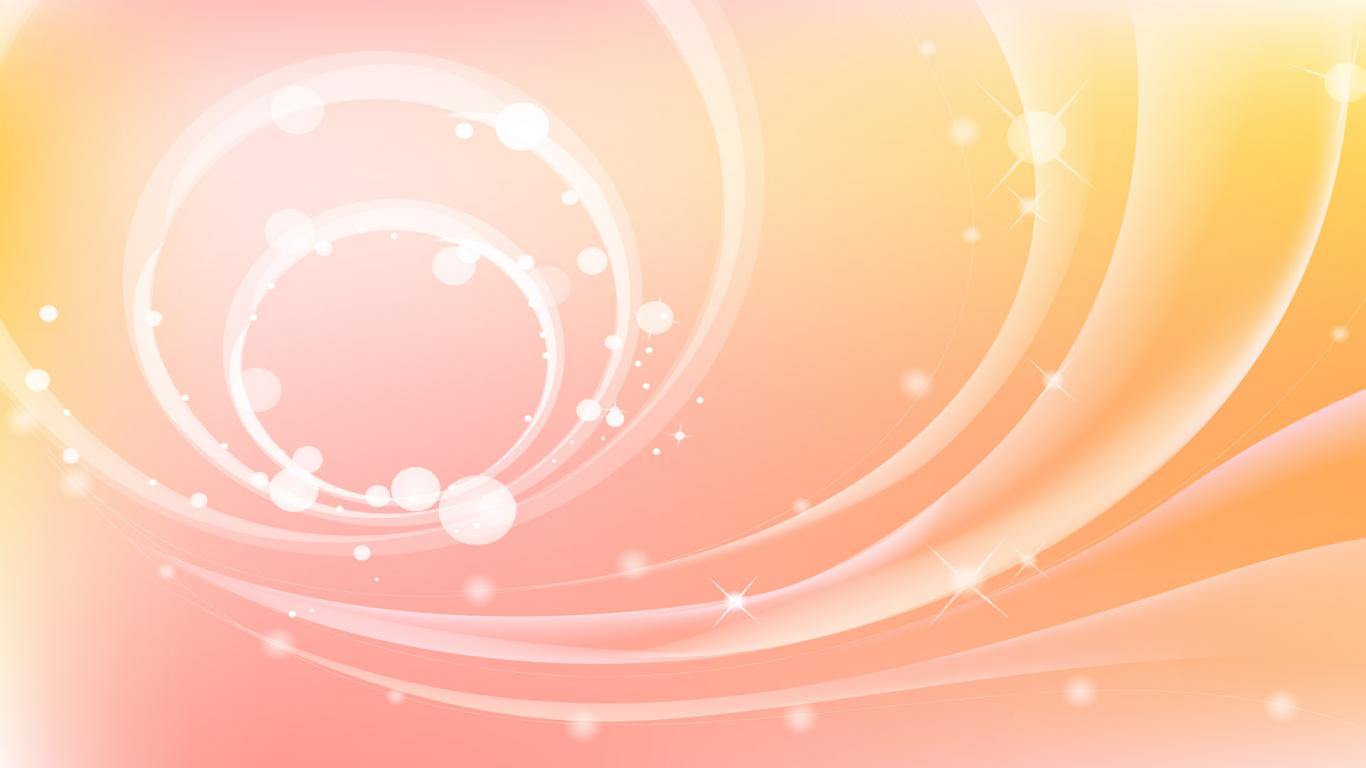 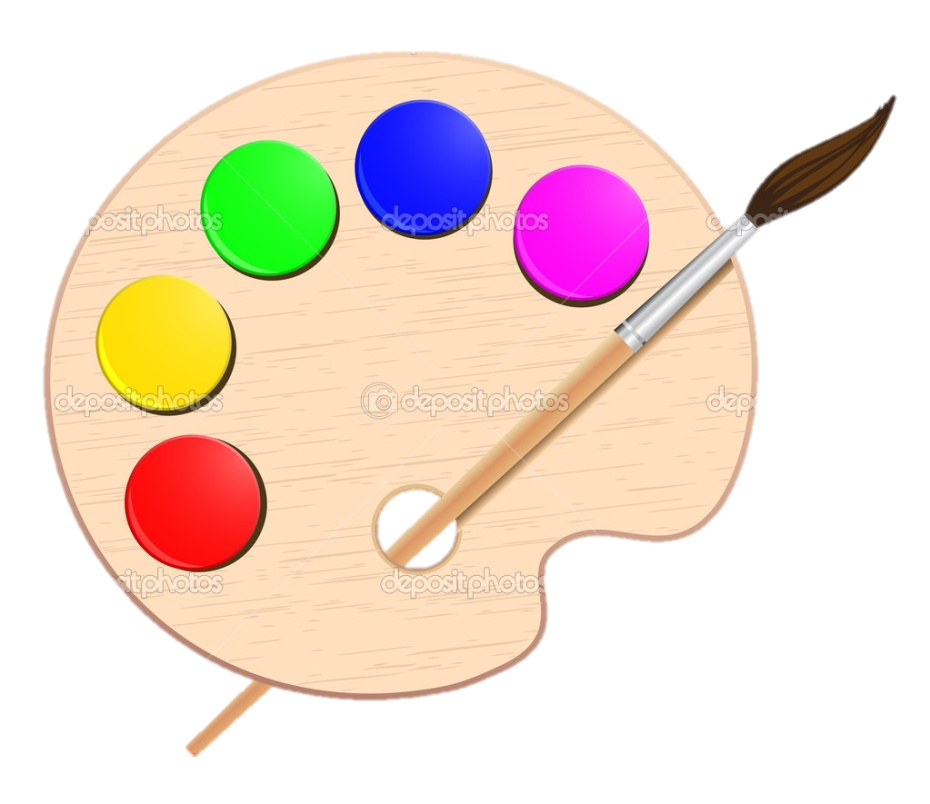 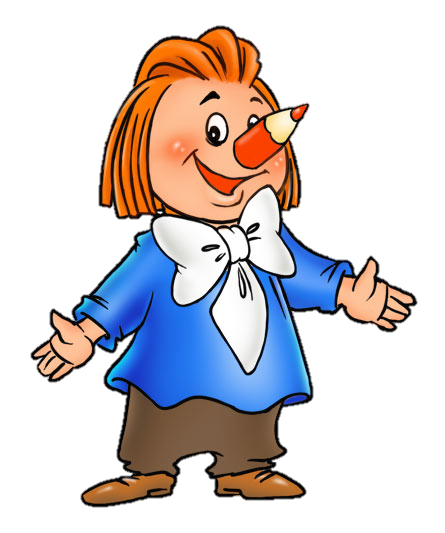 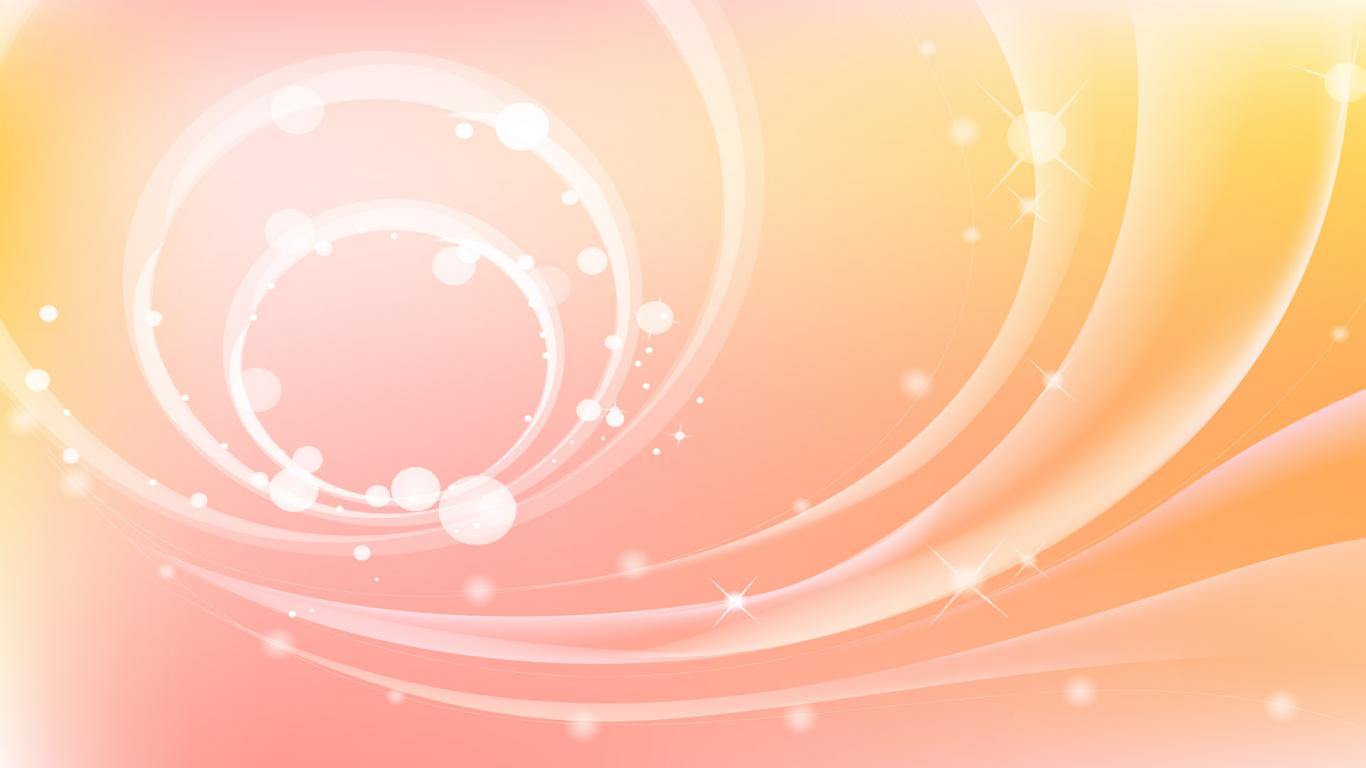 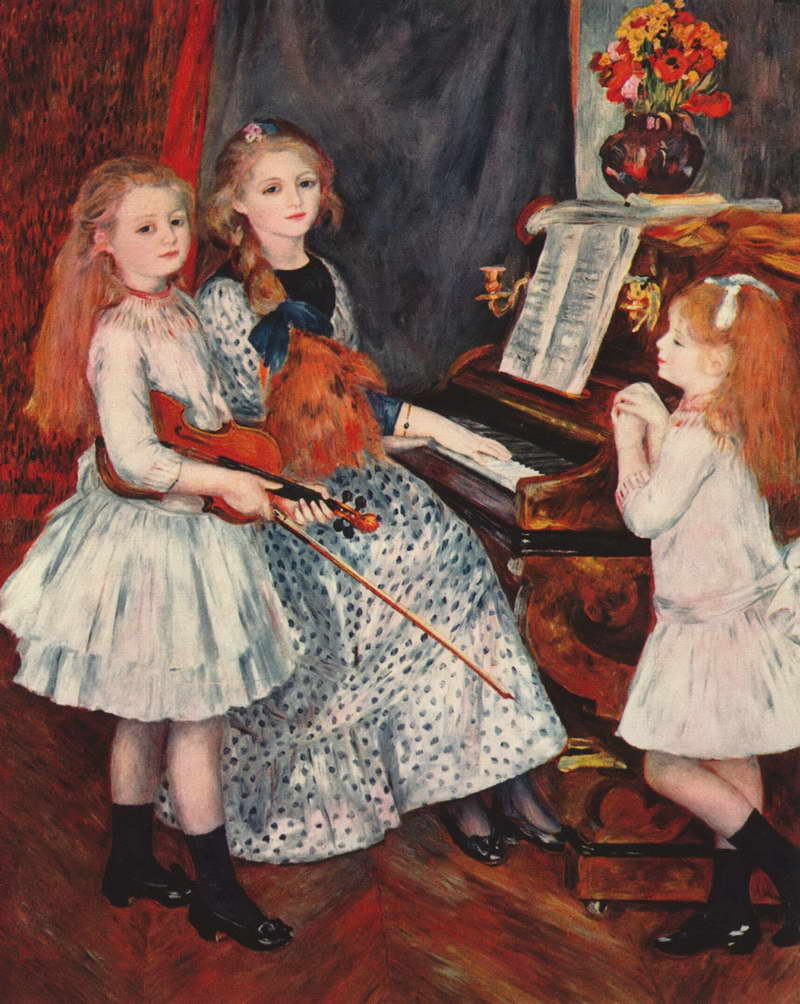 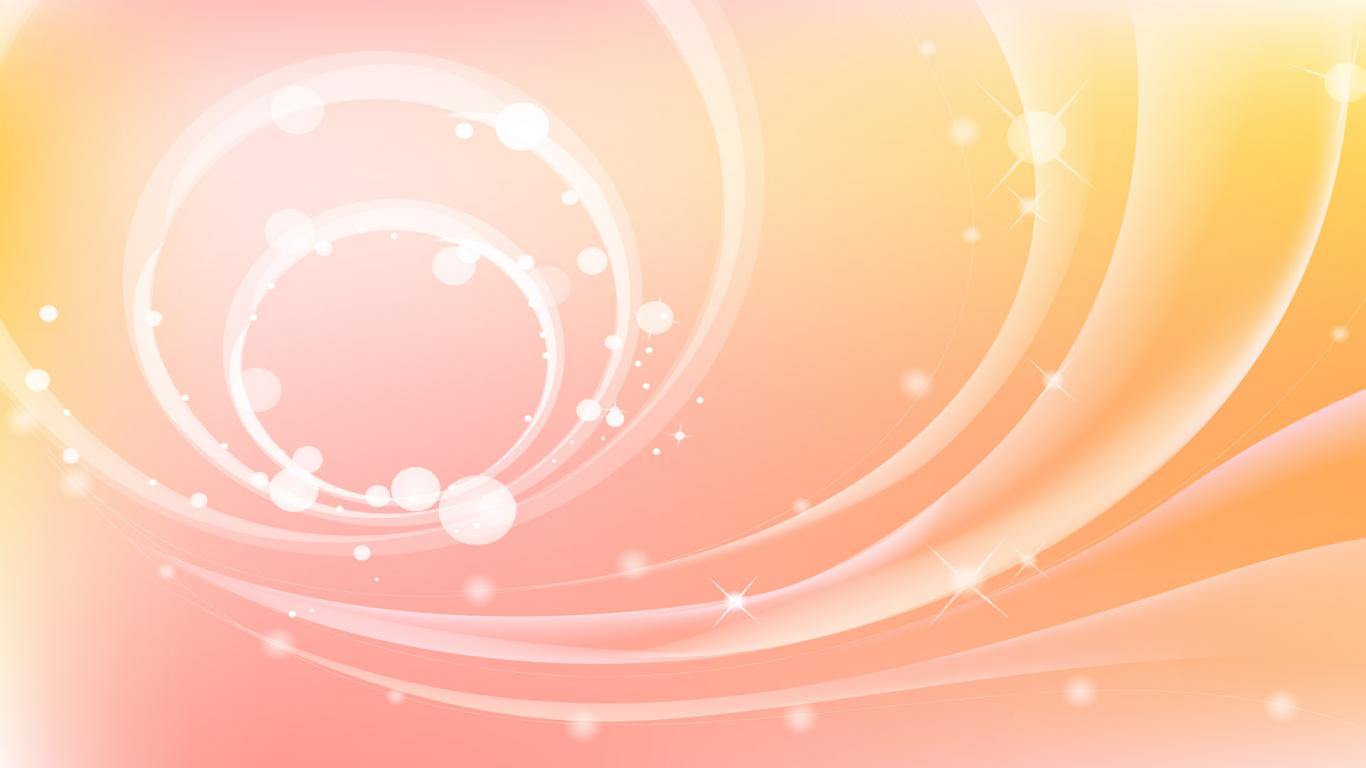 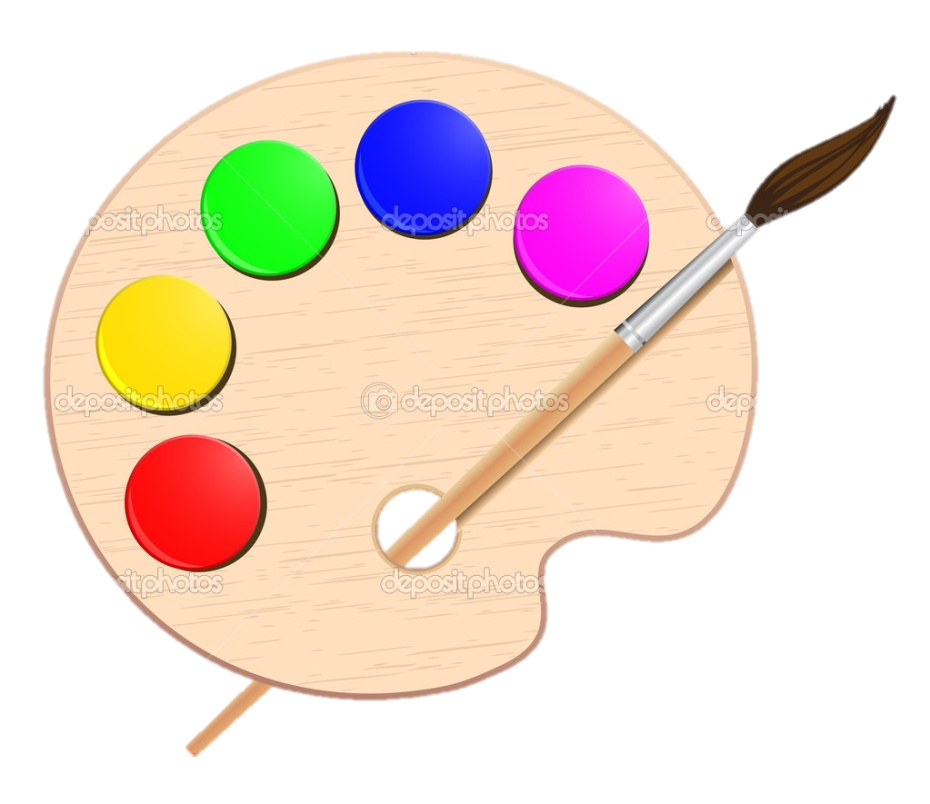 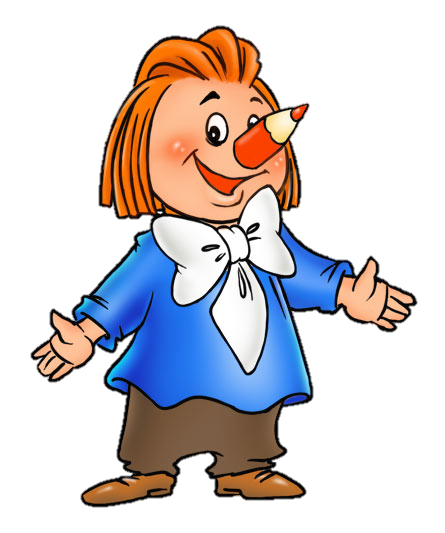 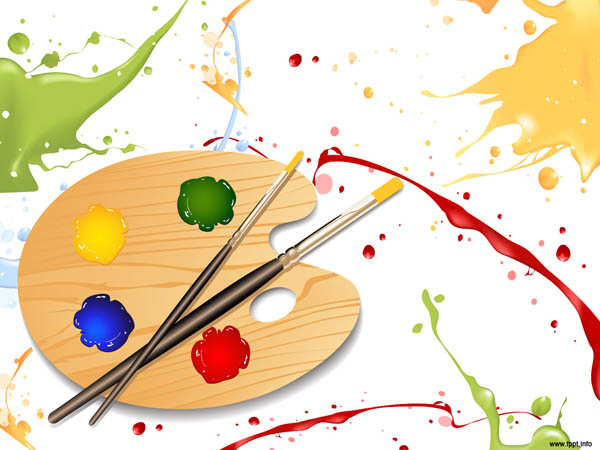 Молодцы!